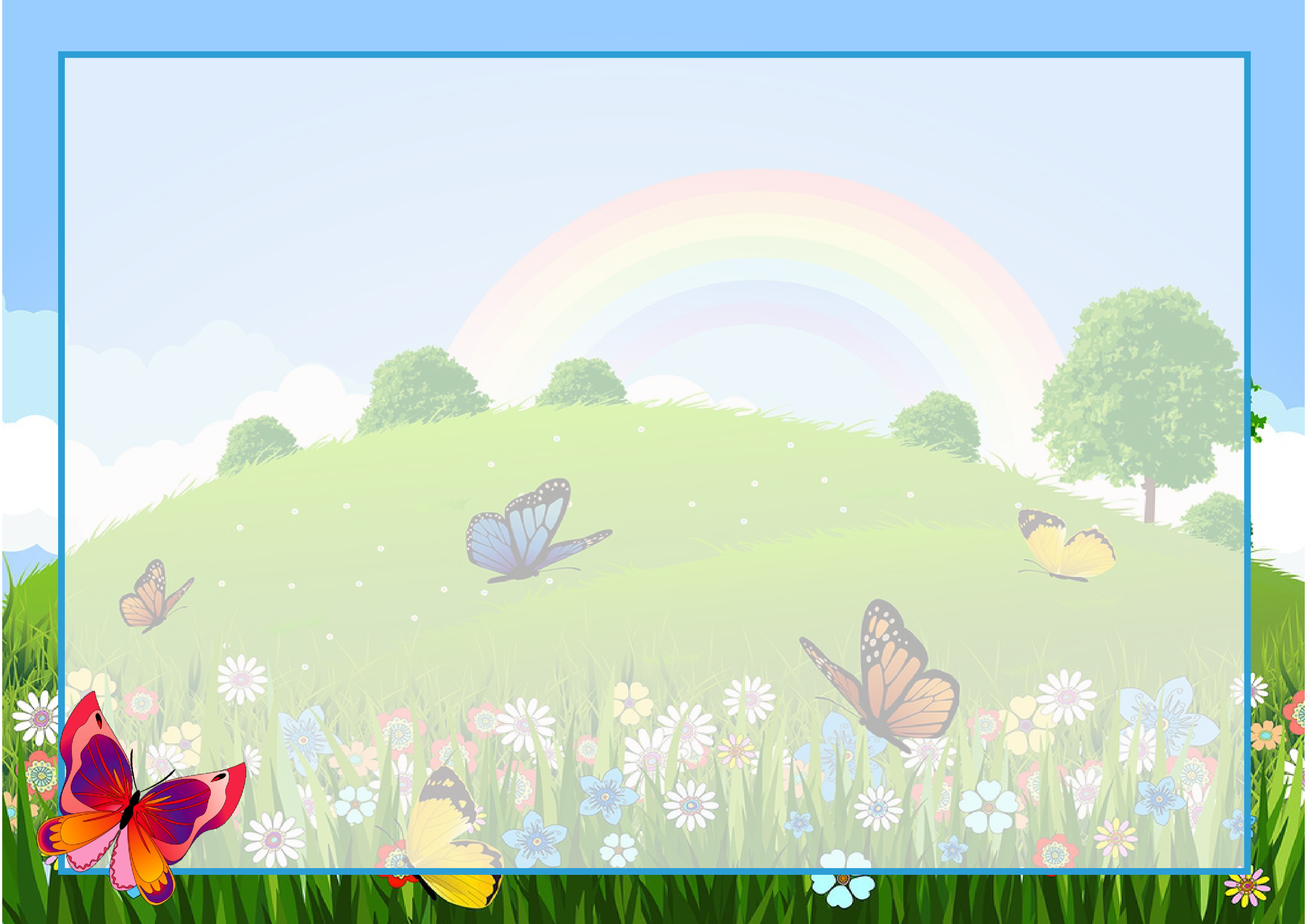 Муниципальное бюджетное дошкольное образовательное учреждение 
«Детский сад комбинированного вида  № 6 «Ромашка»








ЭКОЛОГИЧЕСКОЕ ОБРАЗОВАНИЕ В ДОШКОЛЬНОЙ ОБРАЗОВАТЕЛЬНОЙ ОРГАНИЗАЦИИ








Междуреченск
Всемирный день воды
Значение воды очень велико. Поэтому необходимо приучать ребенка с самого  раннего детства   бережно относиться к воде. 21 марта  был организован и проведен  праздник в бассейне «Вода – это жизнь!».
 	Детям, в увлекательной форме, продемонстрировали каким образом дома необходимо  экономить воду,  закрепили представление детей о разных состояниях воды, а так же, узнали, что вода необходима всем живым существам на Земле.
 	 Ребята провели конкурсы и игры на воде, за активное участие были поощрены  медальками в виде улыбающийся капельки.
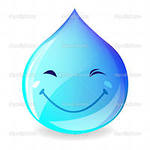 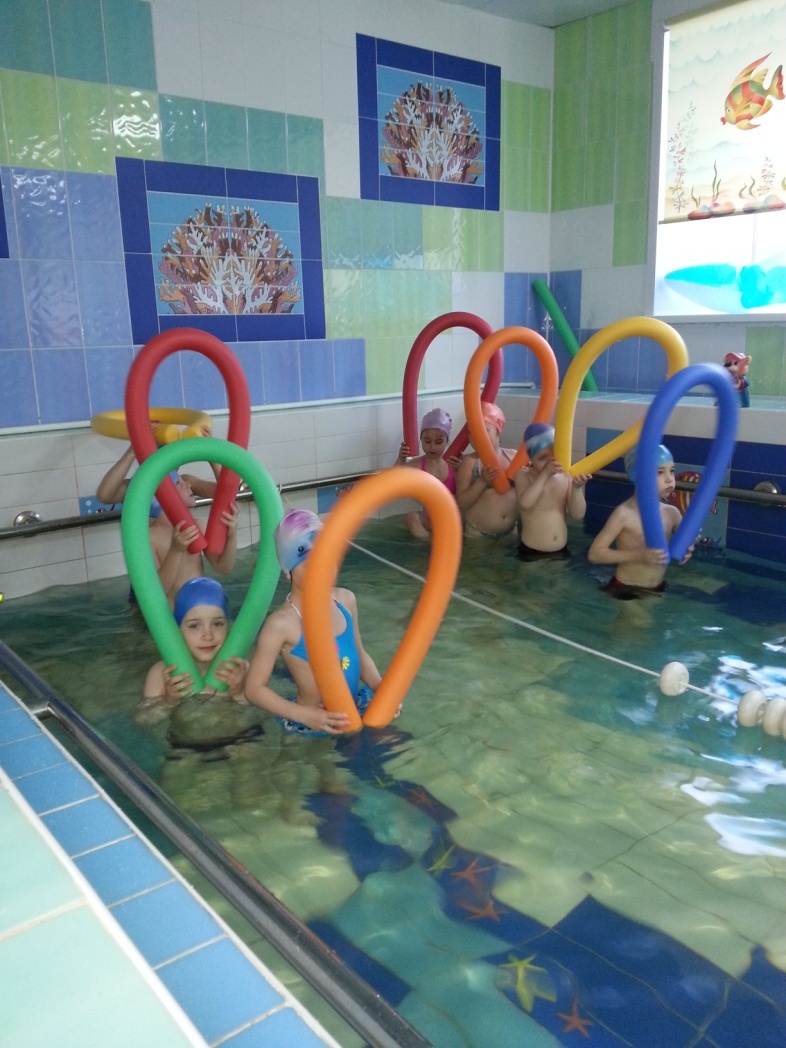 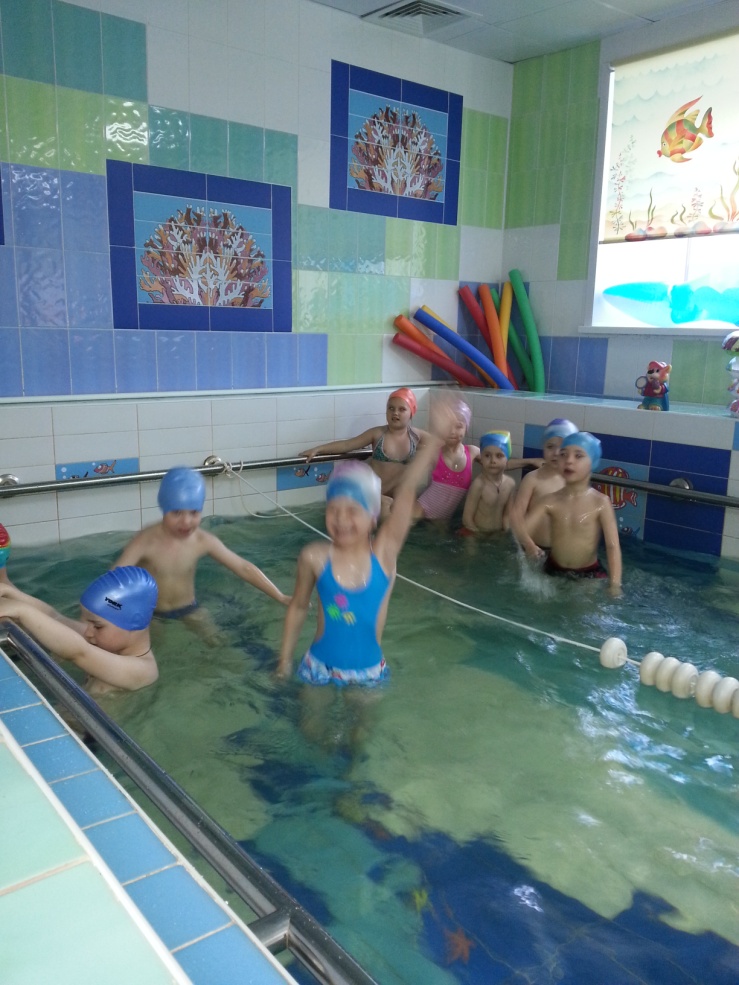 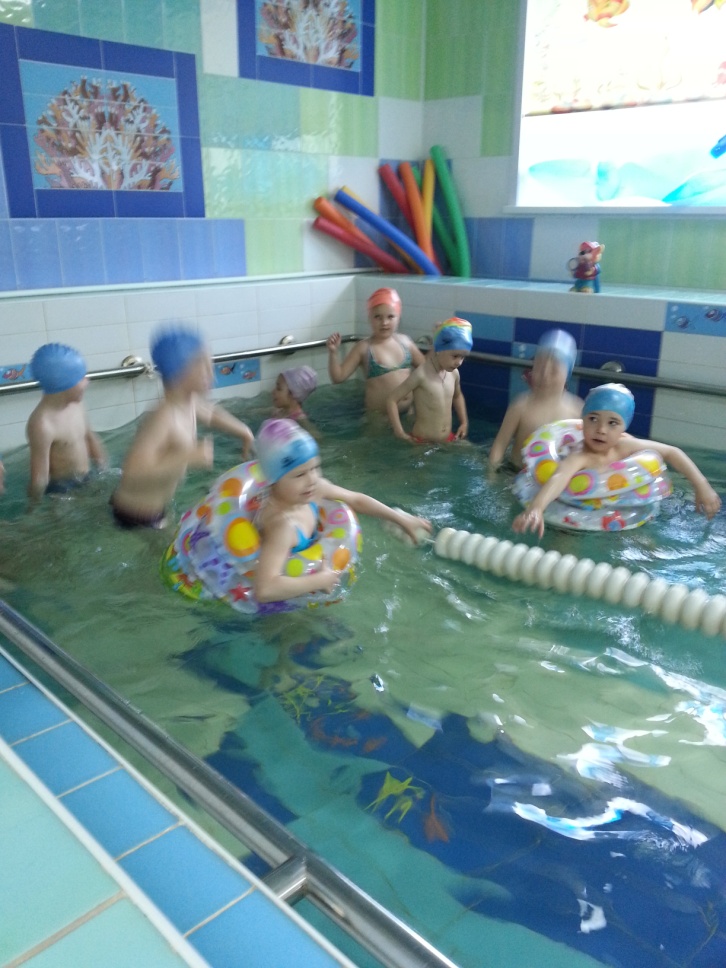 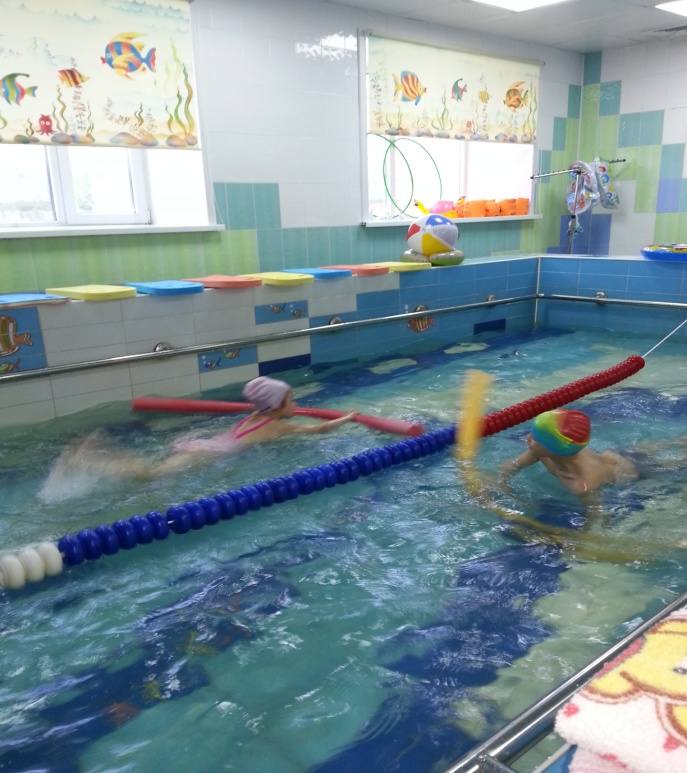 Дети в рисунках смогли показать свое отношение к воде, в рамках выставки  рисунков «Мир воды» .
 	Участвуя в викторине «Где живет вода, для чего она нужна?». Ребята смогли еще раз закрепить знания о воде, о том как к ней нужно относиться
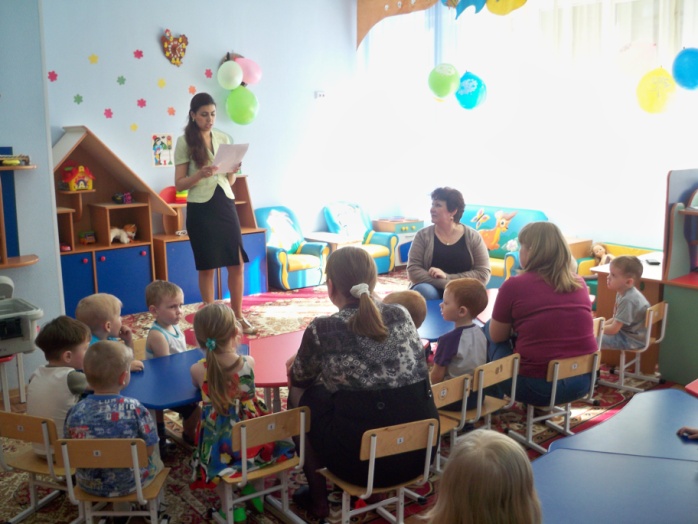 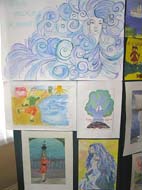 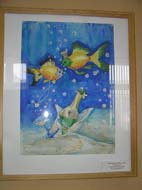 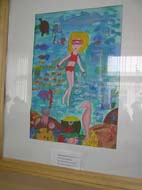 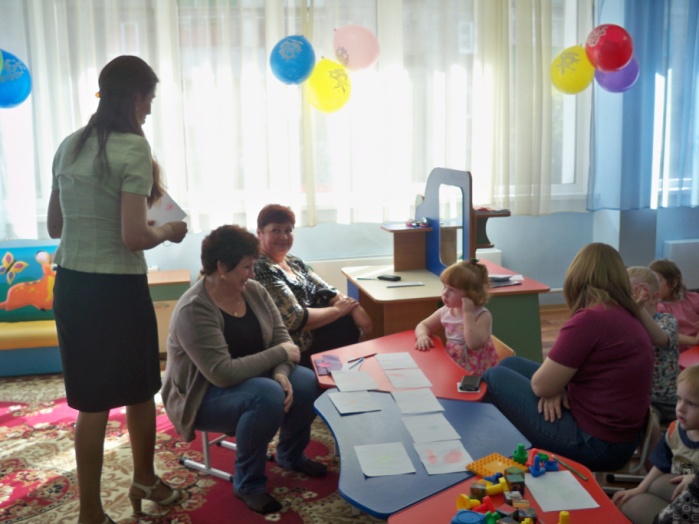 Ребята младших и средних групп поучаствовали в экспериментах с водой
 «Путешествие капельки», «Вода вокруг нас», «Волшебница вода»
            Было очень интересно и увлекательно.
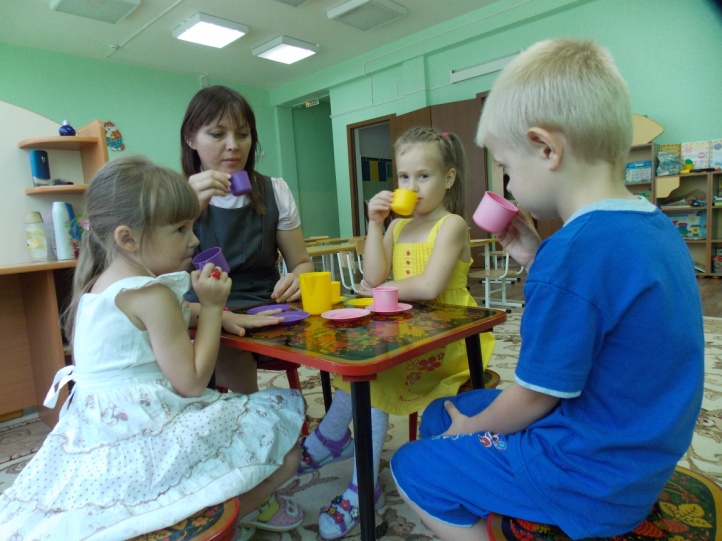 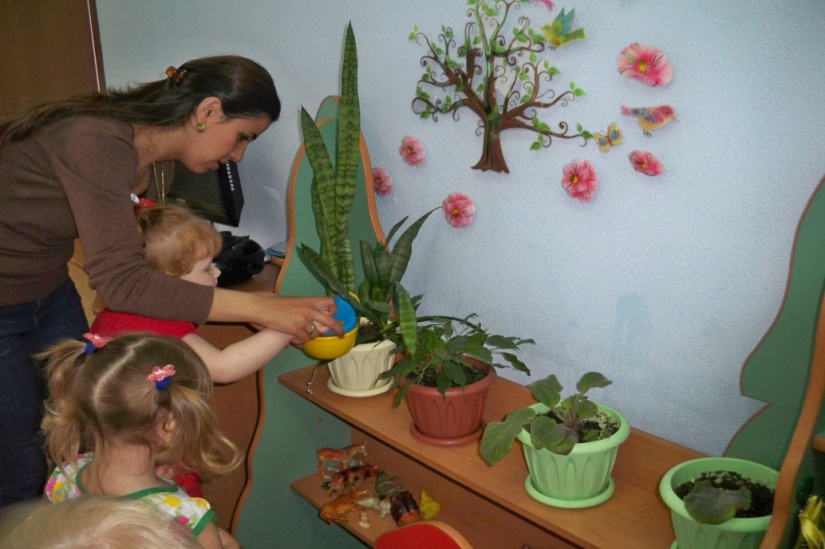 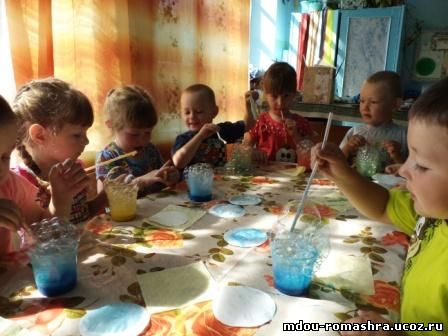 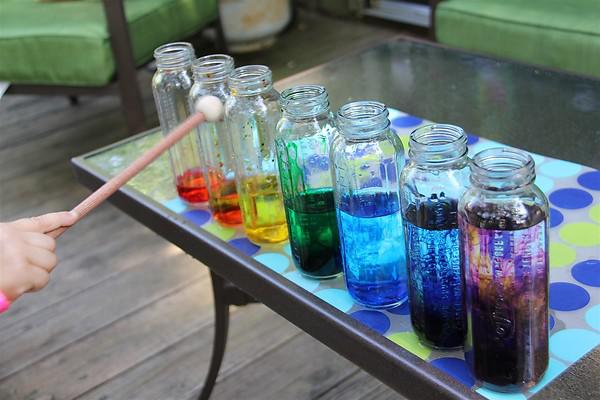 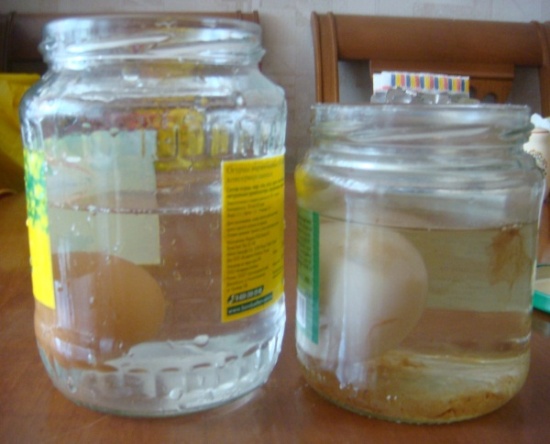 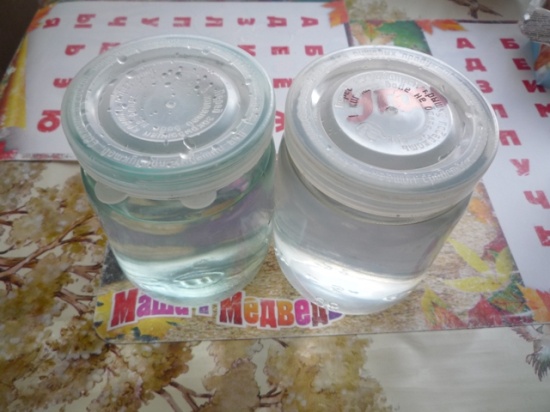 Педагоги оформили и буклеты для родителей «Берегите воду!». 
Содержание этих буклетов, отражает необходимость бережного отношения к воде,
понимания важности водных ресурсов для всего живого на Земле.
.
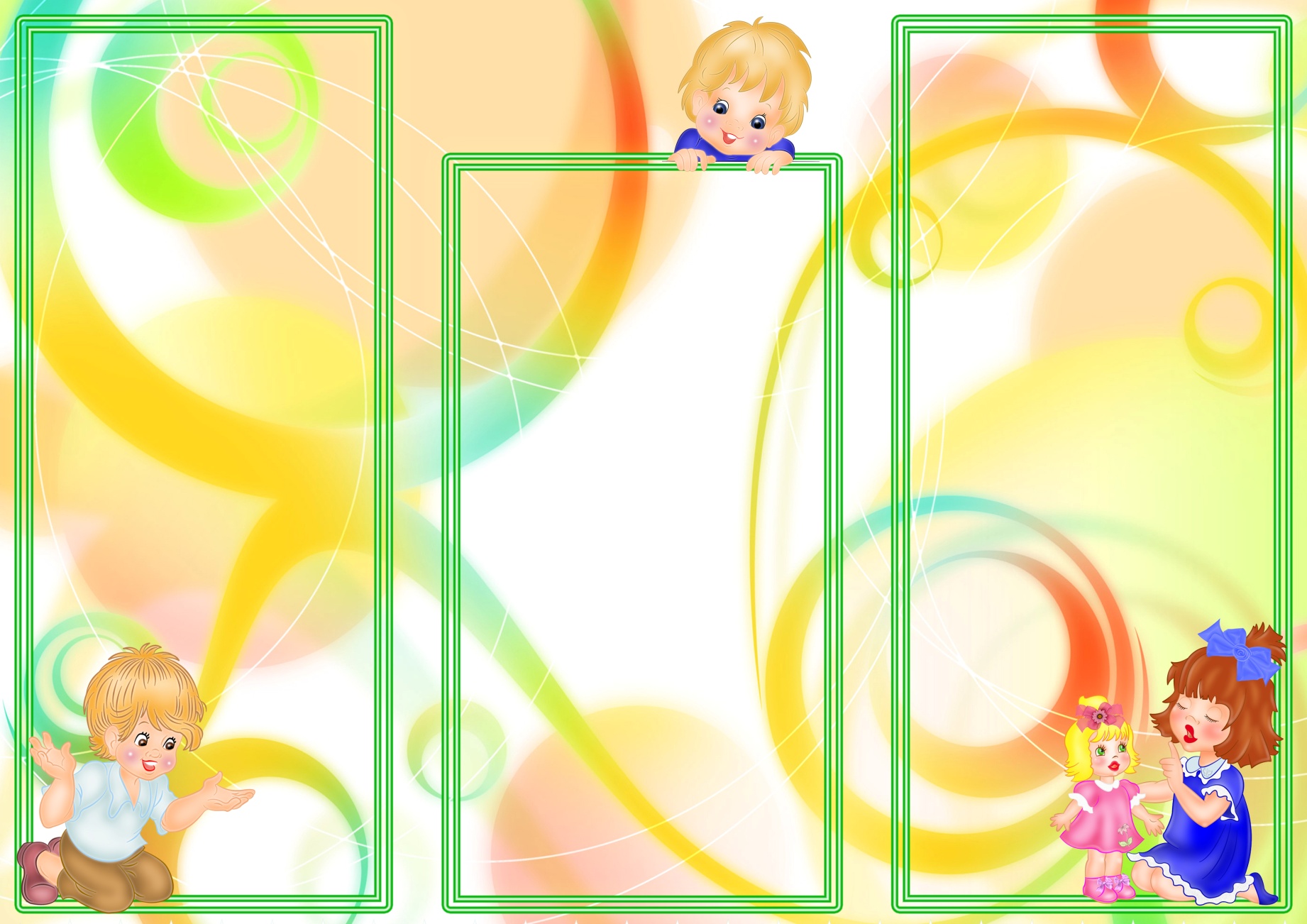 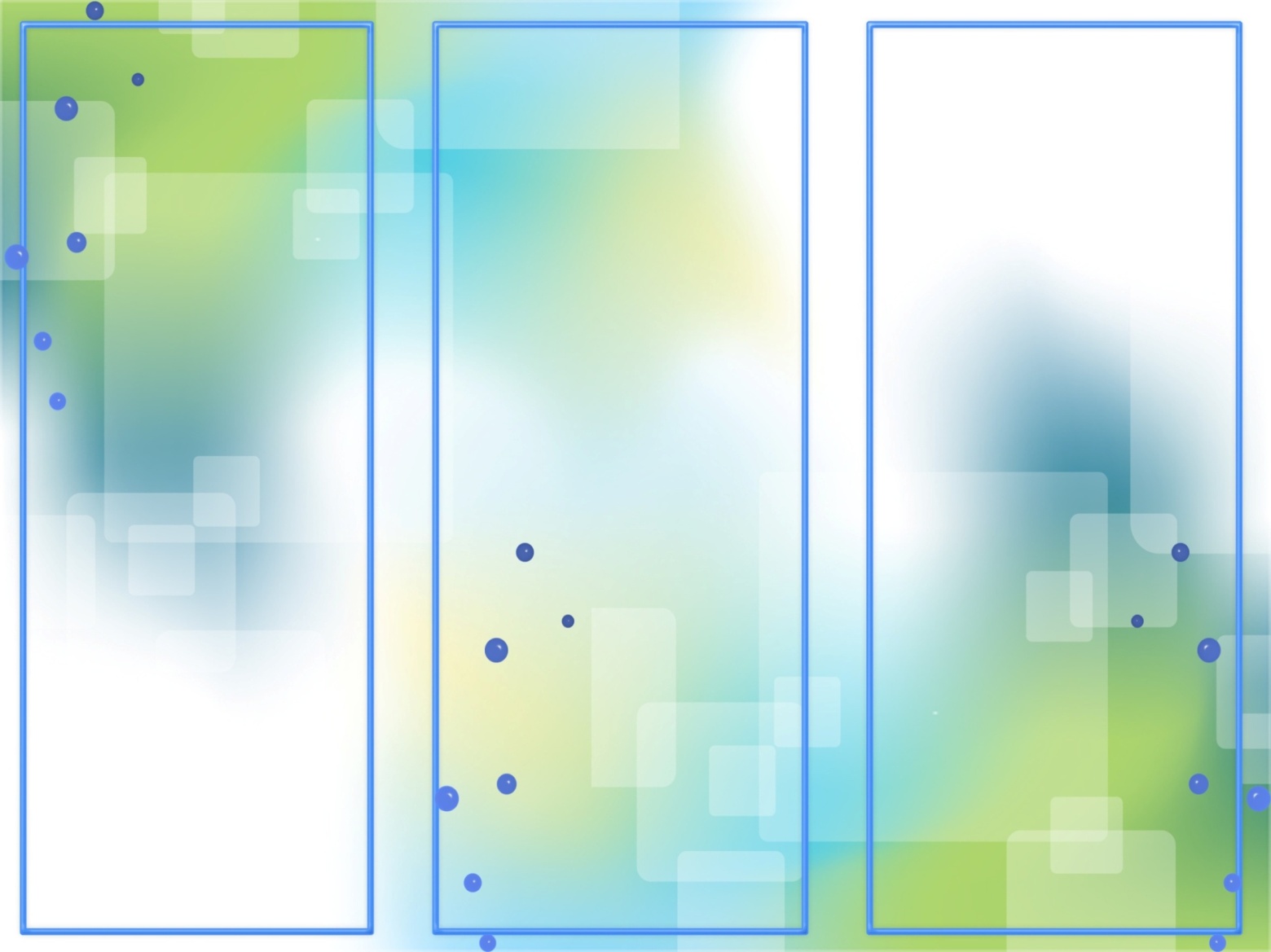 МБДОУ «Детский сад 
№ 6 «Ромашка»
МБДОУ «Детский сад 
№ 6 «Ромашка»
Берегите воду!
Вода-
всему голова!
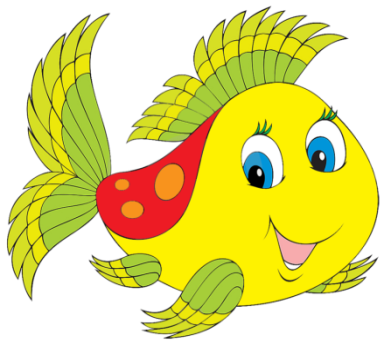 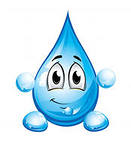 Смею Вам я доложить!
Без неё нам не прожить!
24 марта в подготовительной  группе «Капитошки»  состоялось заседание клуба  «Юный метеоролог». Ребята познакомились с приборами - помощниками, которые используются для определения состояния погоды.  	Во время игр и занимательных конкурсов, дети узнали, как  предугадывать погоду, с помощью растений и,  даже,  животных.
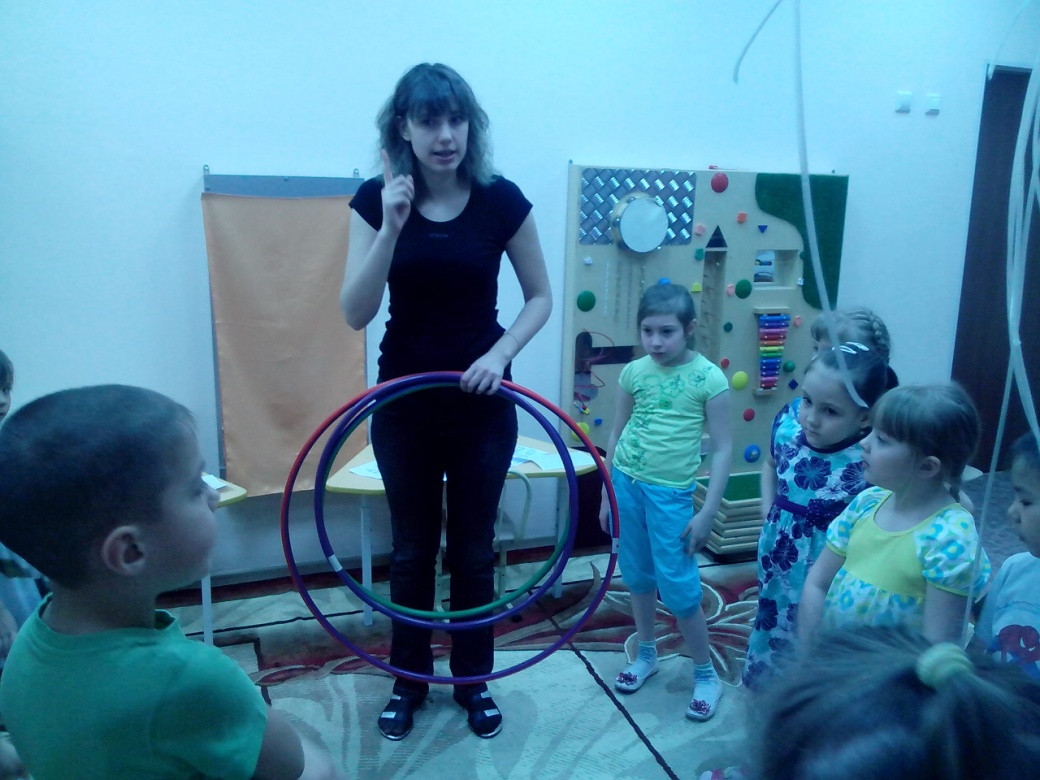 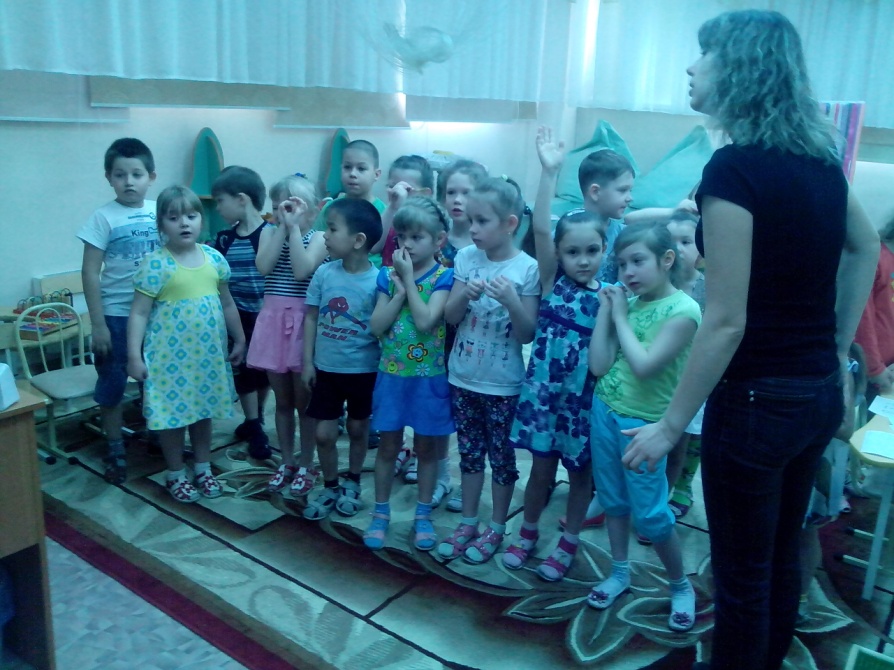 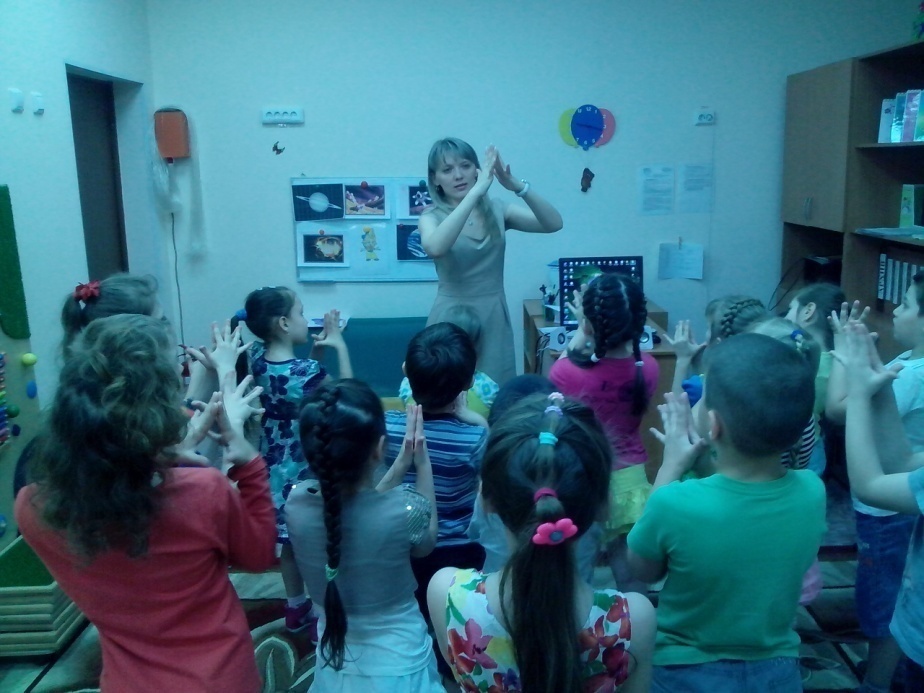 Международный день птиц
Этот праздник отметился в нашем детском саду различными мероприятиями. Так, ребята вместе с родителями изготавливали кормушки для птиц, приносили фотографии разных птиц, а затем все фотографии оформили в выставку «Птицы мира».
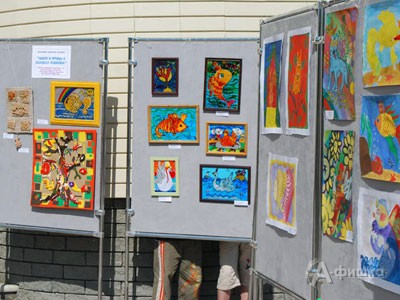 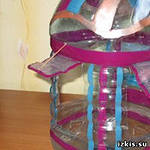 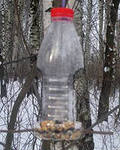 Принимая участие в этих мероприятиях, дети и их родители узнали что-то новое об особенностях пернатых, а совместное изготовление кормушек вызвало большой интерес не только у детей, но и у их родителей.
 	Педагоги изготовили листовки «Поможем нашим друзьям», в которых была информация о том, как помочь птицам пережить сибирскую зиму.
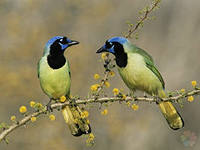 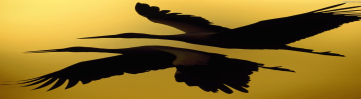 А музыкальные руководители подготовили музыкально-познавательное развлечение «Вестники весны». Ребята встречали весну, играли в перелетных птиц, узнали какое место птицам отвела природа.
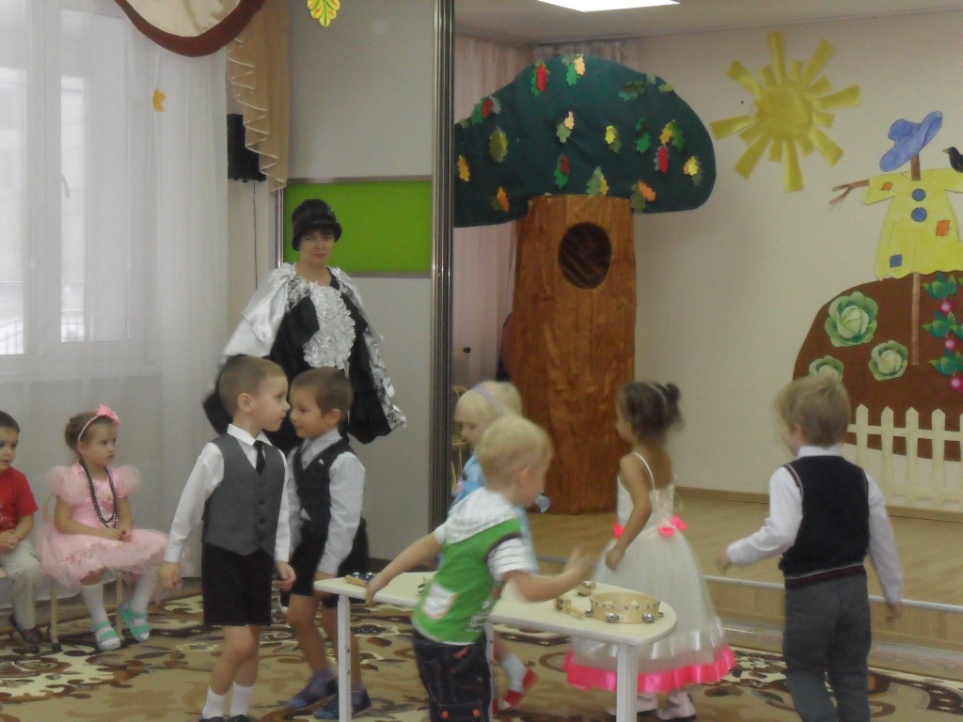 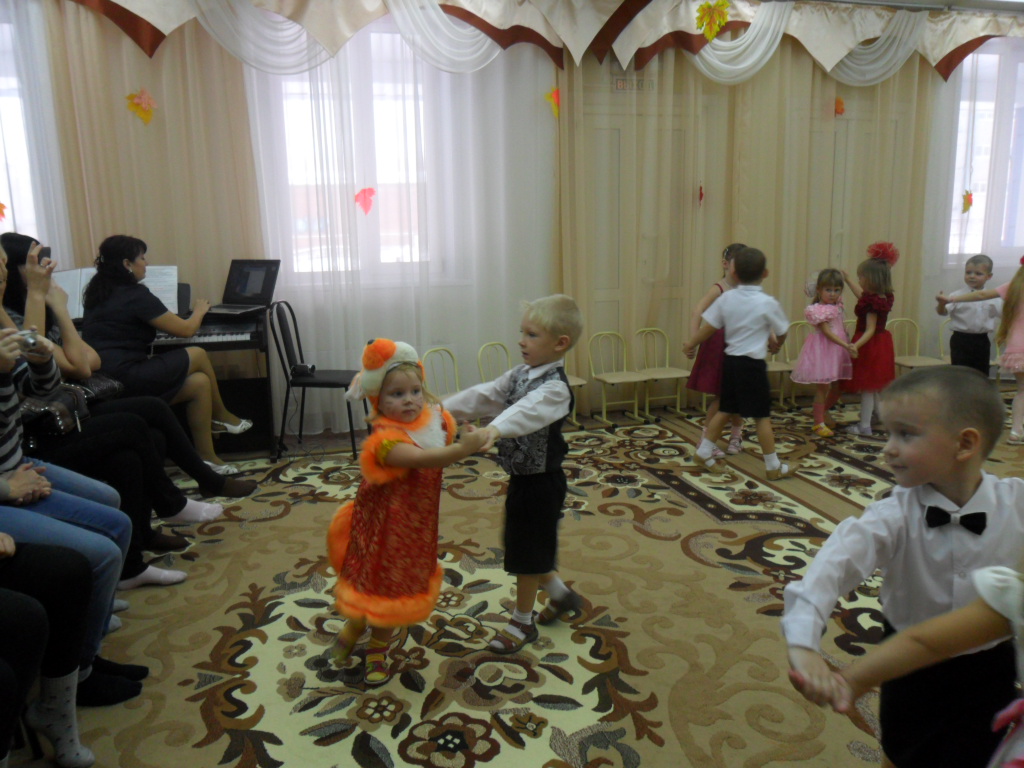 Всемирный день здоровья
Здоровье… Что это за слово? Детям очень сложно понять, осознать всю важность сохранение здоровья. Поэтому педагоги ежегодно очень широко и интересно  отмечают этот день.
	Дети подготовительных групп организовали флешмоб «Будем здоровы». Разучили речевку,  в которой звучал призыв к стремлению поддерживать здоровый образ жизни.
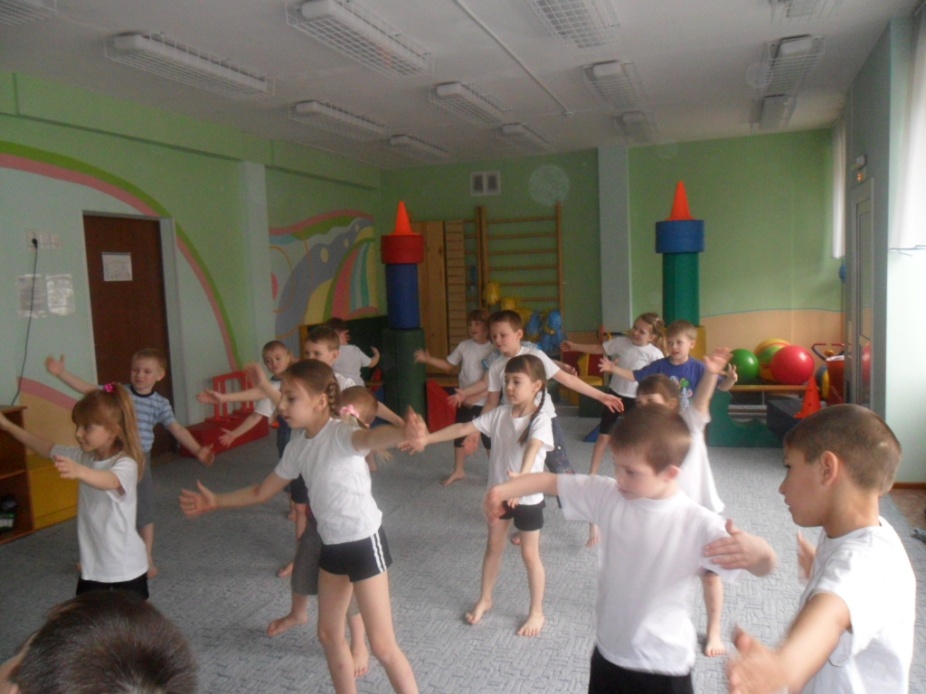 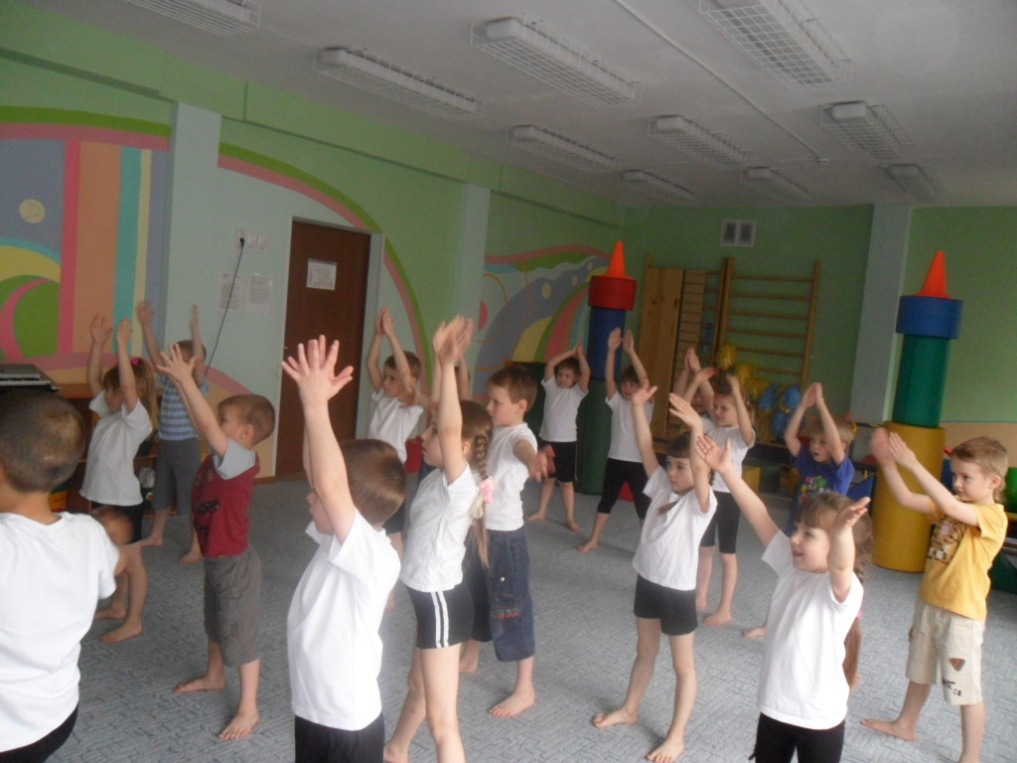 Ребята средних и младших групп, были заинтересованы различными развлечениями, такими как, «Если хочешь быть здоров!» и «Здоровей-ка!». Дети в игровой форме усвоили правила, помогающие правильно относиться к своему здоровью.
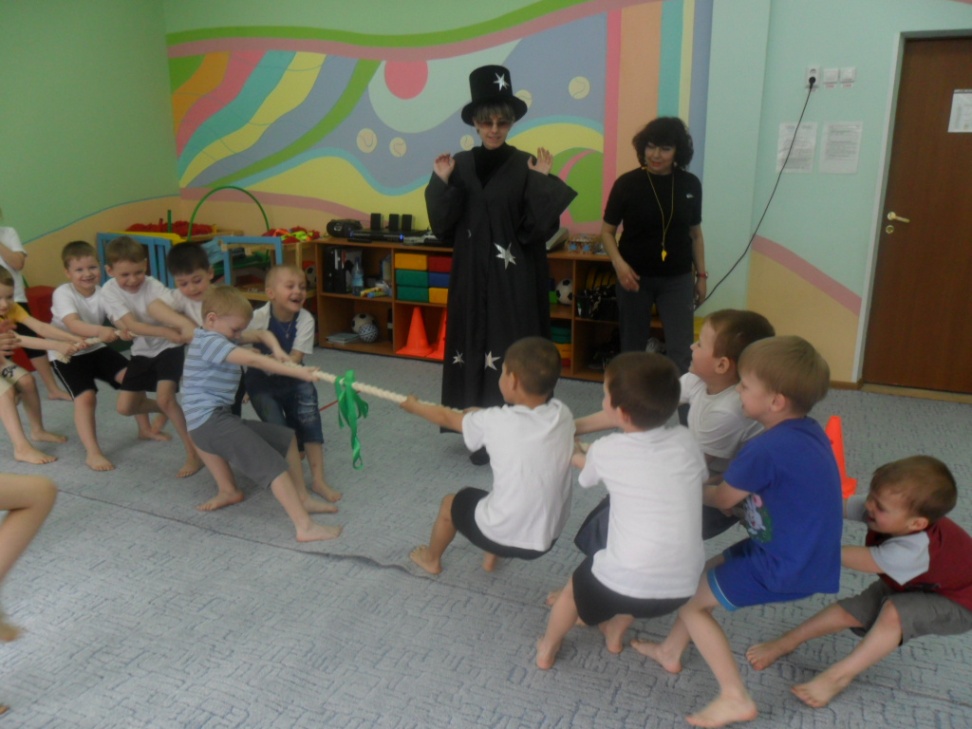 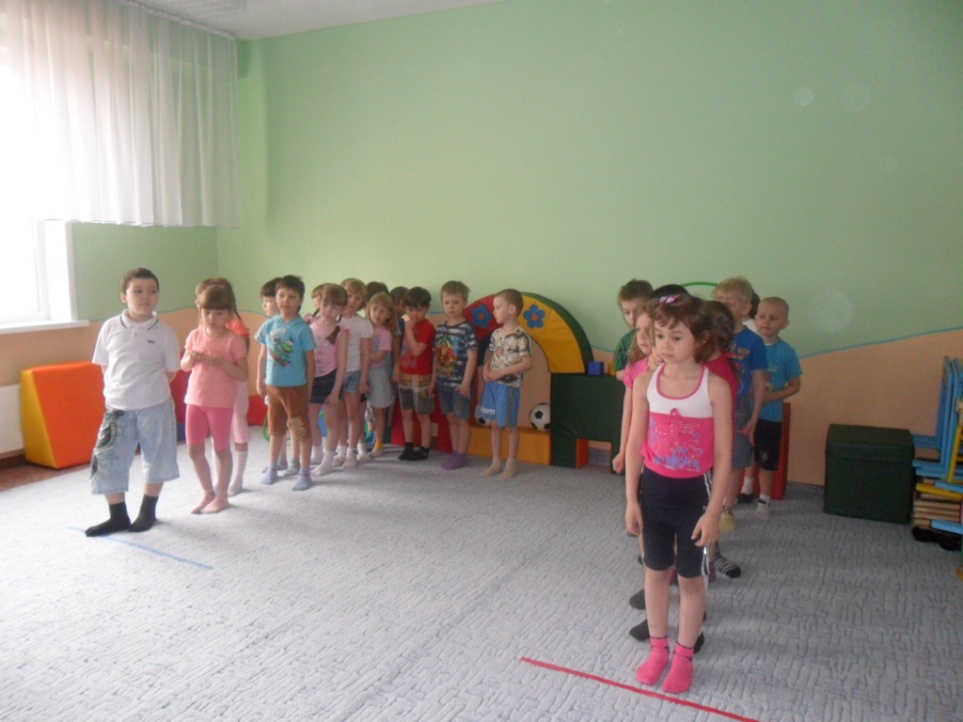 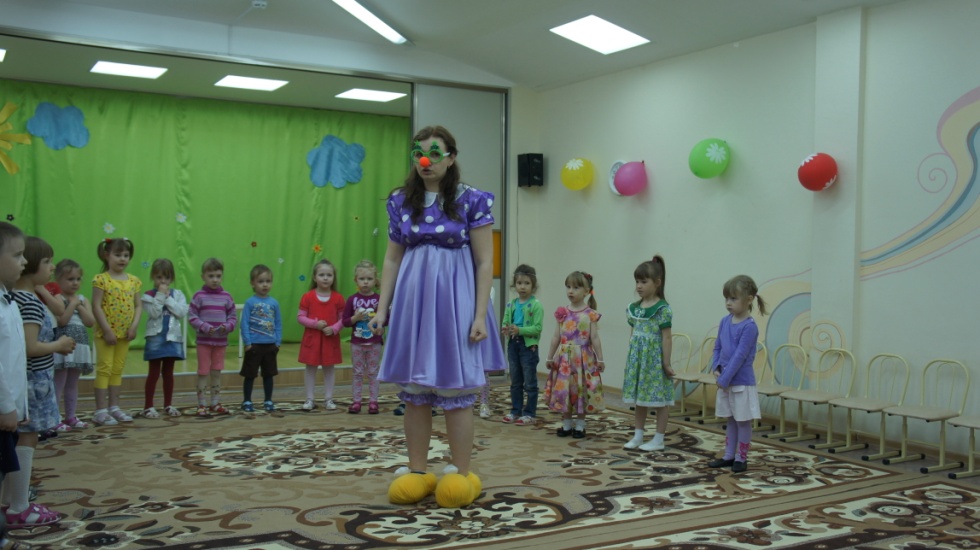 День экологических знаний
Проблема формирования экологической культуры в современном обществе  у дошкольников давно волнует умы наших педагогов, поэтому они придумали как привлечь к этой проблеме не только ребят, но и их родителей.  Воспитатели подготовительной группы «Домовенок» провели круглый стол «Проблема формирования экологической культуры ребенка». В рамках круглого стола  выделились проблемы, а родители вместе с педагогами, помогли  найти способы их решения.
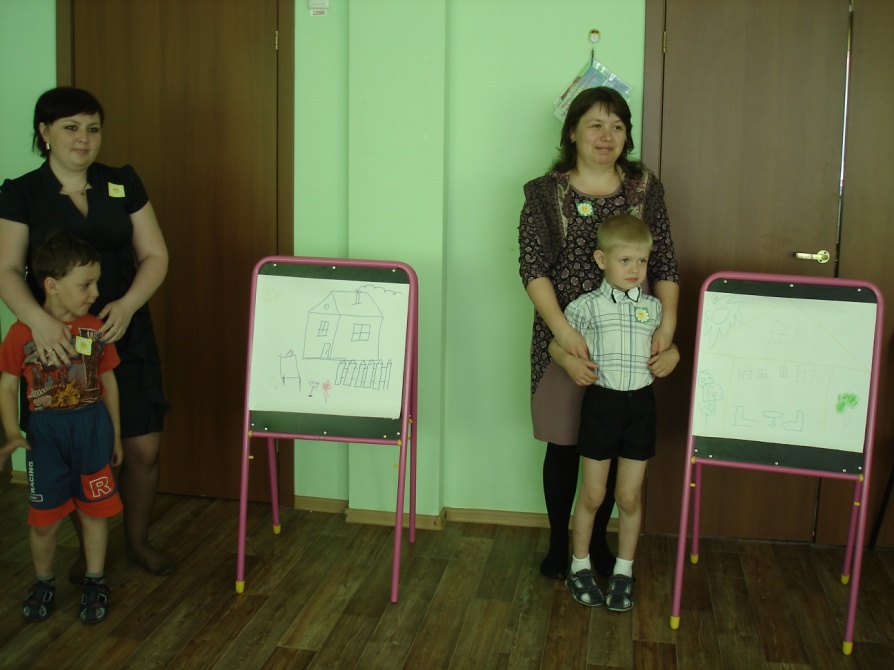 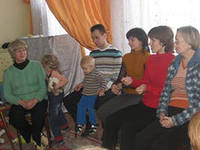 Выставка детских работ «Природа наш дом – мы хозяева в нем!»,
способствовала воспитанию чувства ответственности за все живое на Земле, гуманного отношения к природе.
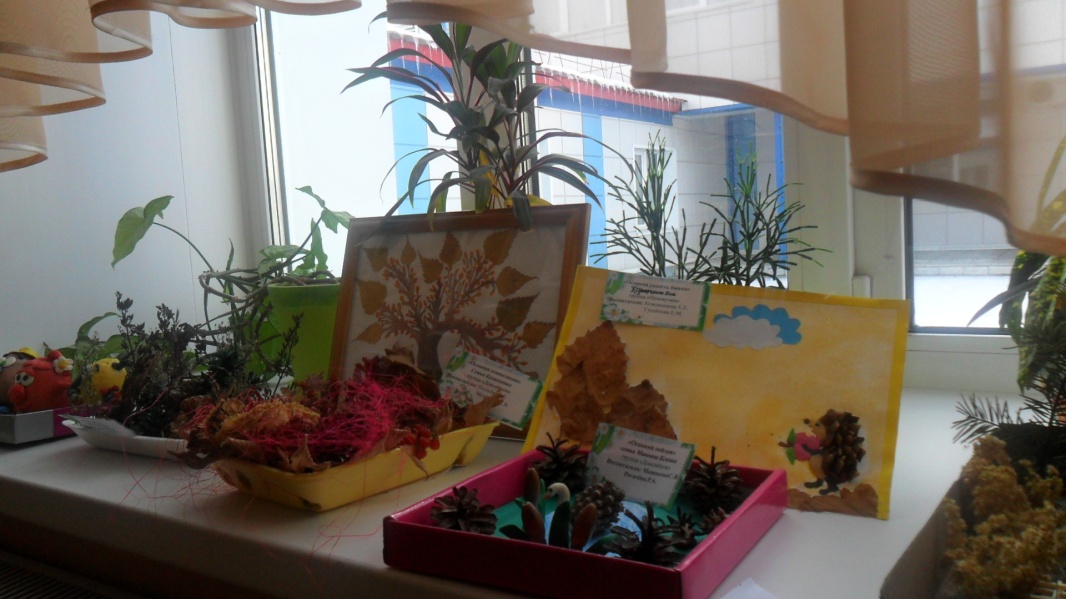 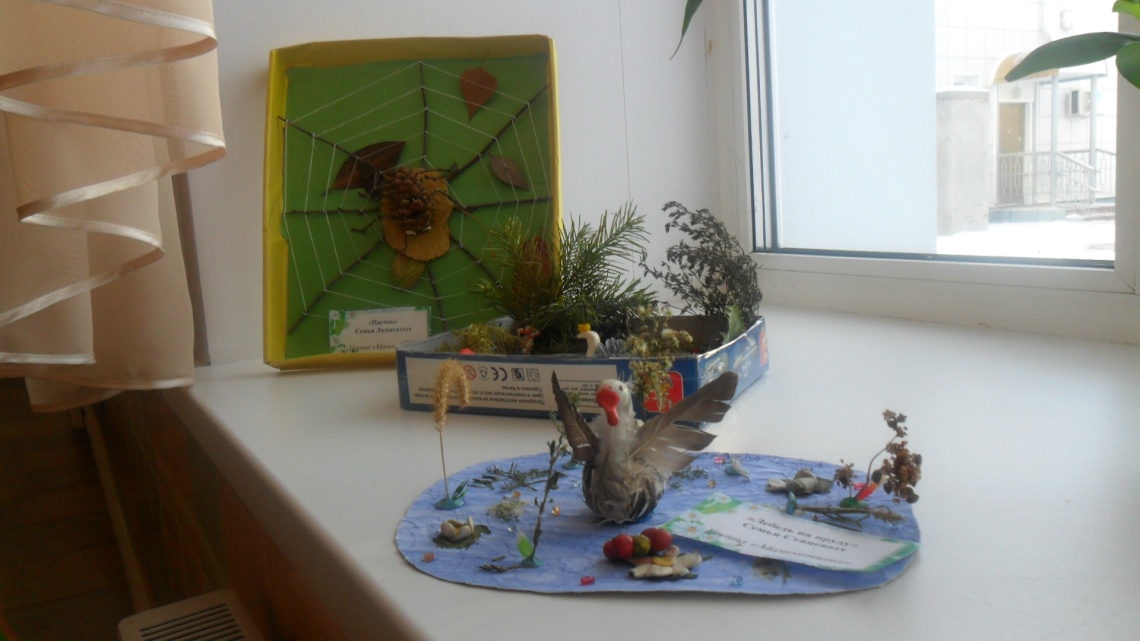 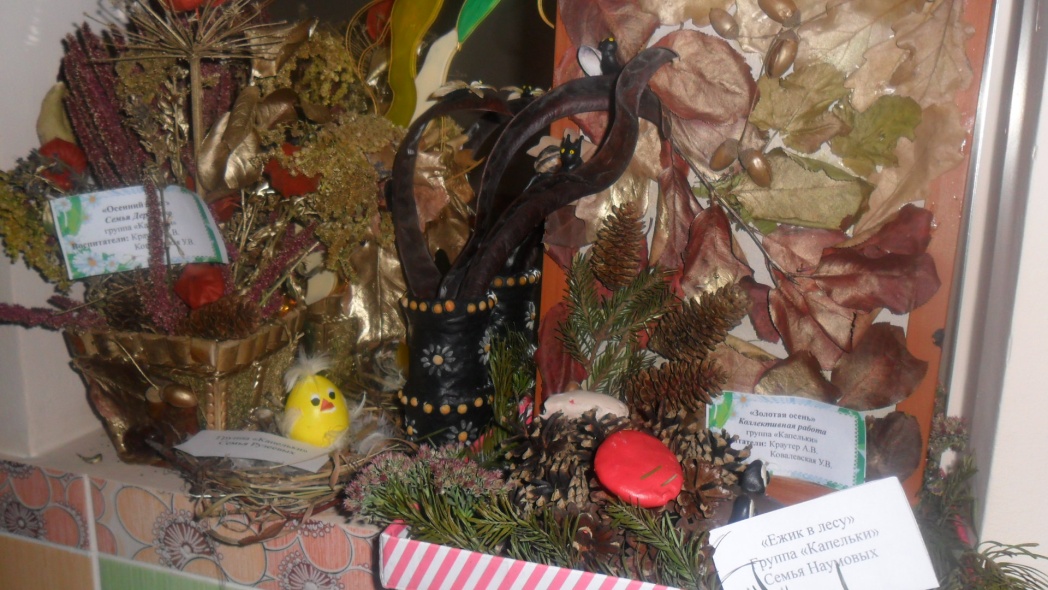 Международный марш парков
В рамках международной акции «Марш парков»,  было организовано шествие детей среднего и старшего дошкольного возраста по улице Пушкина под девизом «Заповедной природе – надежную защиту». Ребята с яркими флажками раздавали листовки экологического (природоохранного) содержания, таким образом привлекая внимание жителей нашего города к тому, что природа нуждается в защите и охране.
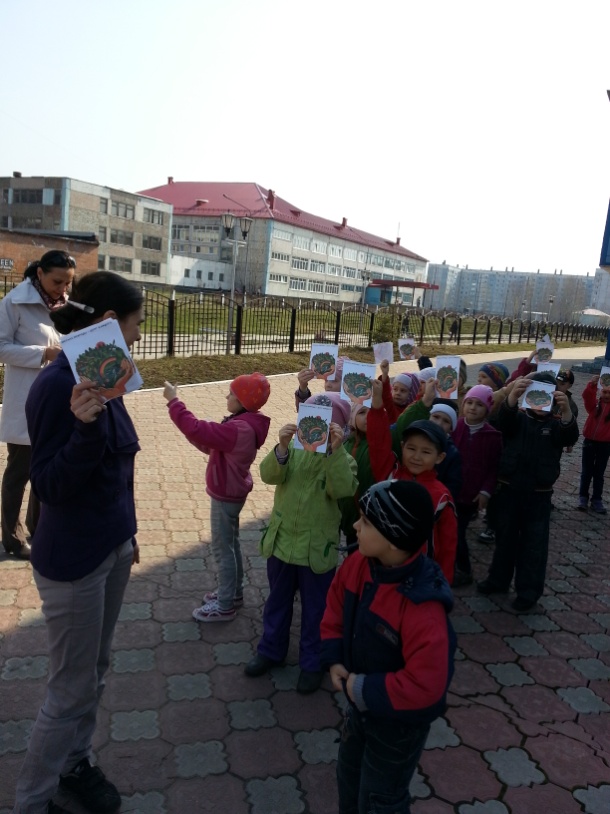 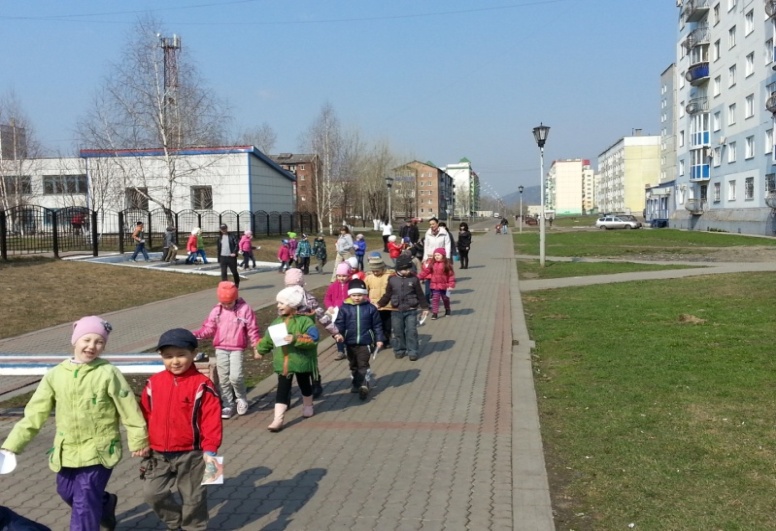 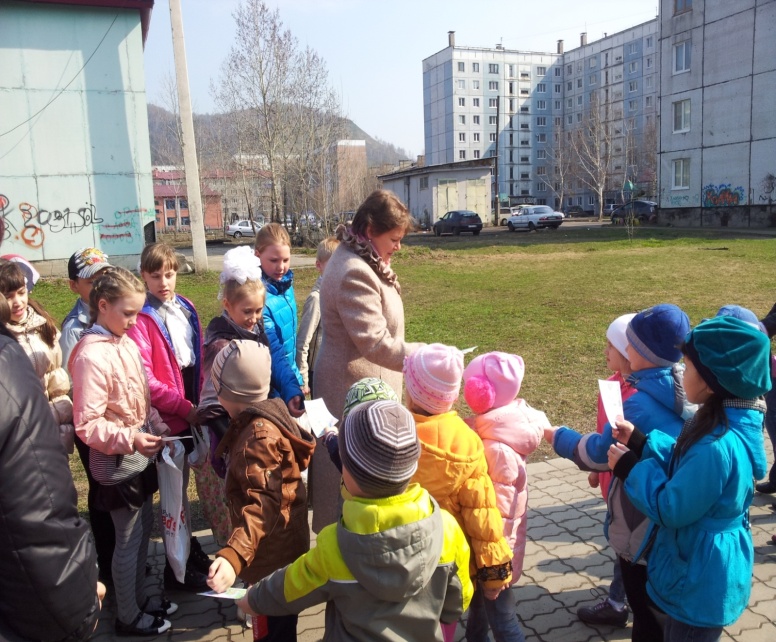 Выставка детских рисунков, организованная педагогами детского сада, показала, что наши воспитанники знают как нужно относиться с жителям лесов и парков.
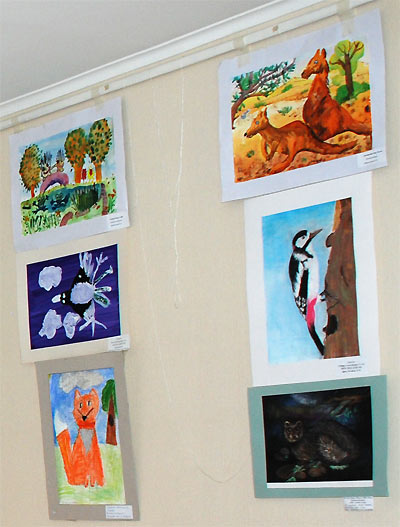 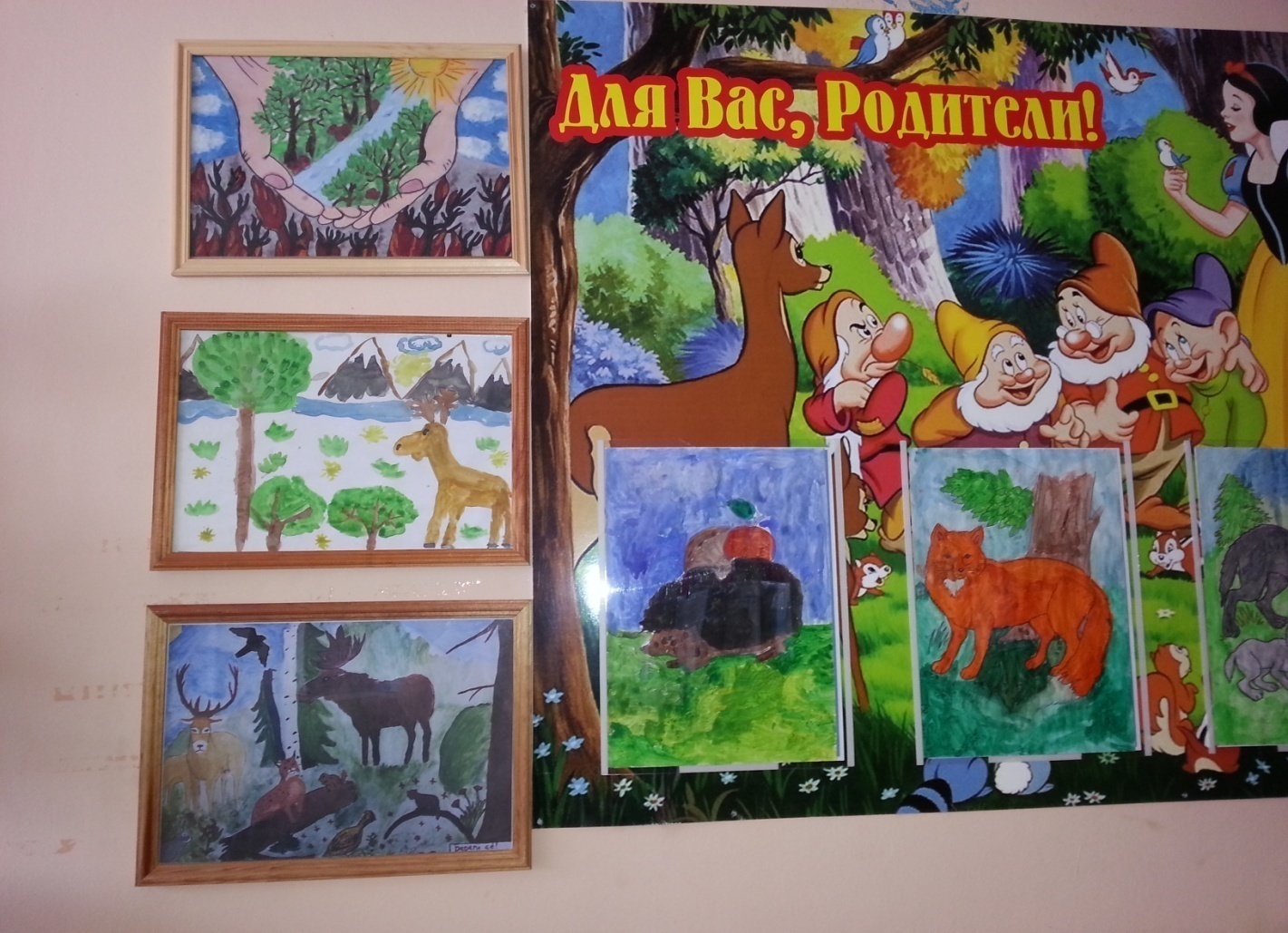 Всемирный день земли
А всемирный день Земли, запомнился детям ярким флешмобом  «Земля наш общий дом! Будем жить дружно в нём». Для детей средних, старших и подготовительных групп был организован флешмоб в театрализованной форме. Организаторы флешмоба  рассказывали ребятам о необходимости беречь нашу планету, животных, птиц, растений и т.д. Флешмоб закончился веселым общим танцем.
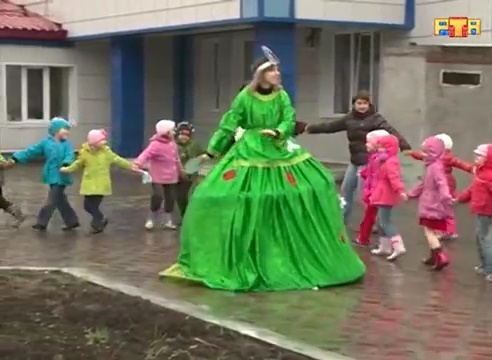 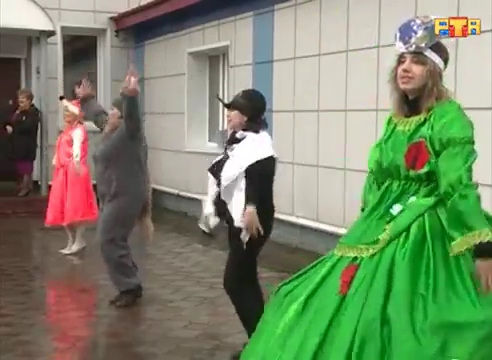 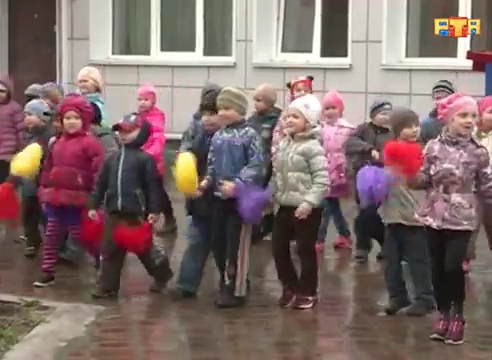 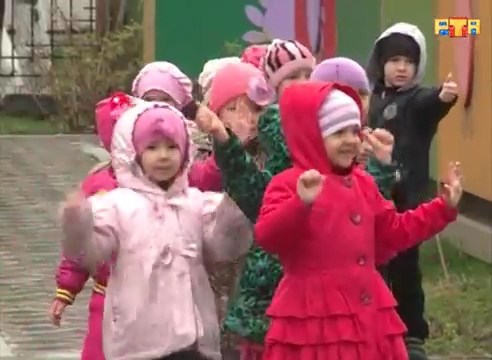 Также в рамках празднования всемирного дня Земли, был организован субботник по благоустройству и озеленению территории ДОУ. Дети вместе с родителями и педагогами наводили порядок на своих участках, сажали деревья.
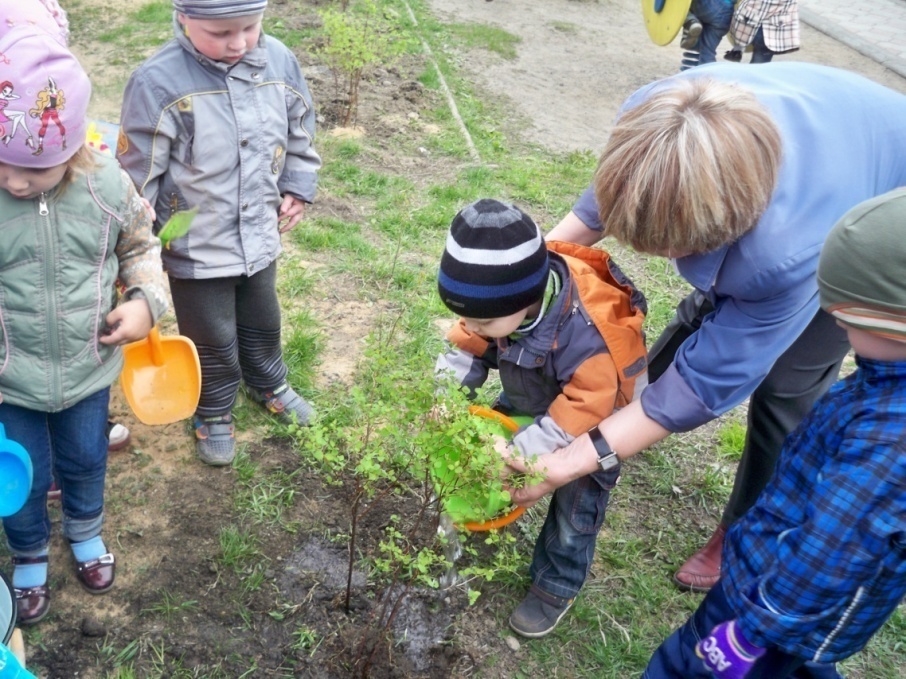 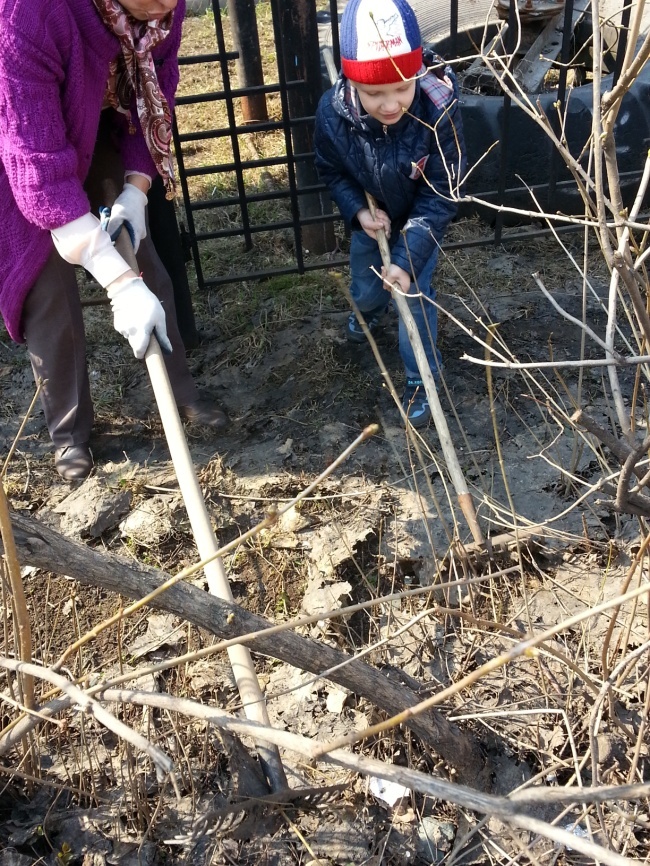 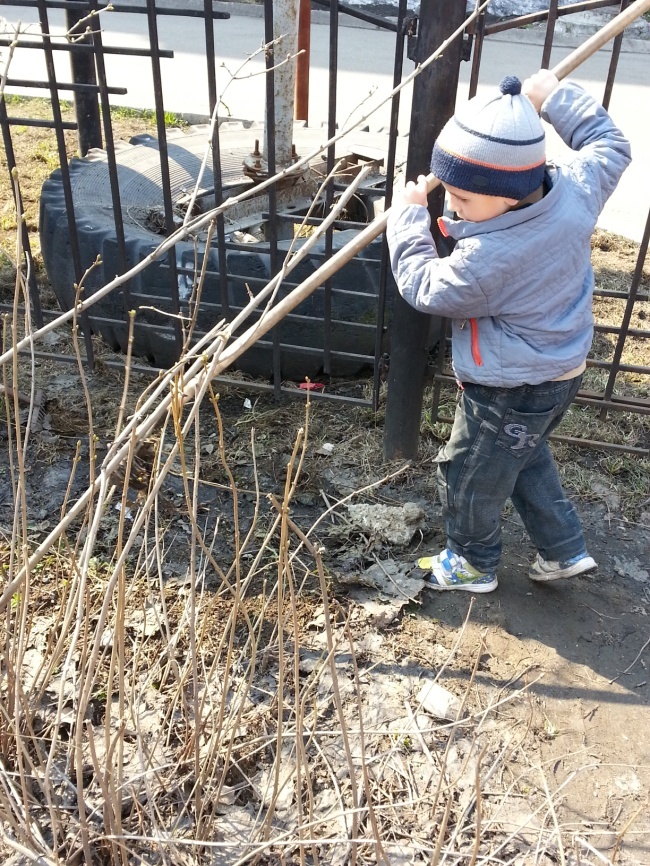 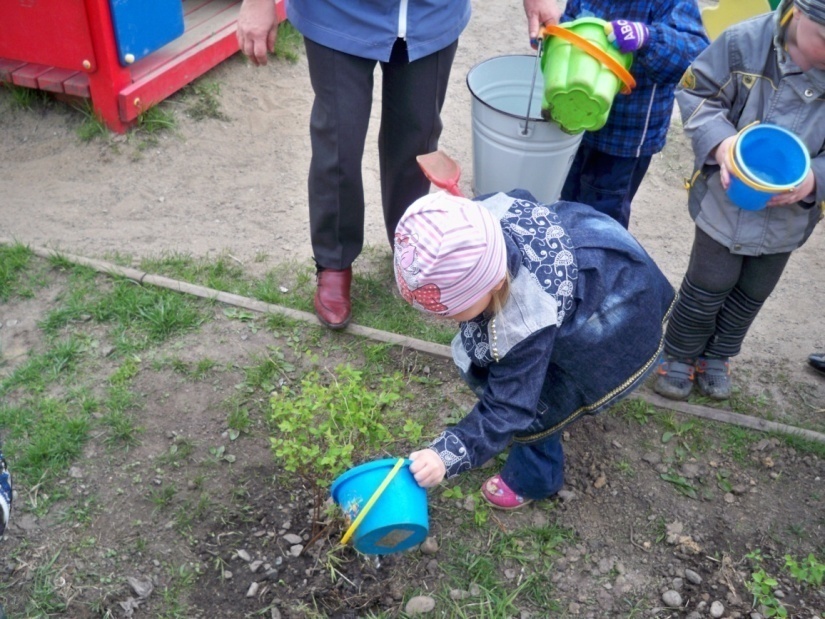 Международный день семьи
Каждому ребенку необходимы  дом и семья. Это отчетливо понимают все жители планеты., ведь, неслучайно появился такой праздник. В нашем саду стало доброй традицией  накануне выпускного праздника, высаживать розы на центральной клумбе нашего сада. А кто, как ни мама и папа помогут в этом, принесут воды, выкопают нужную лунку и вместе позаботятся о озеленении  своего родного сада.
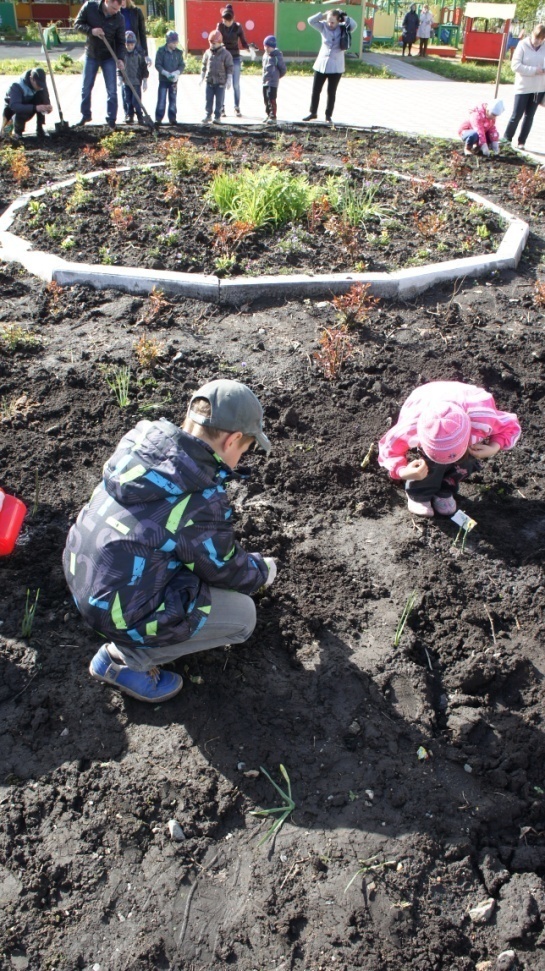 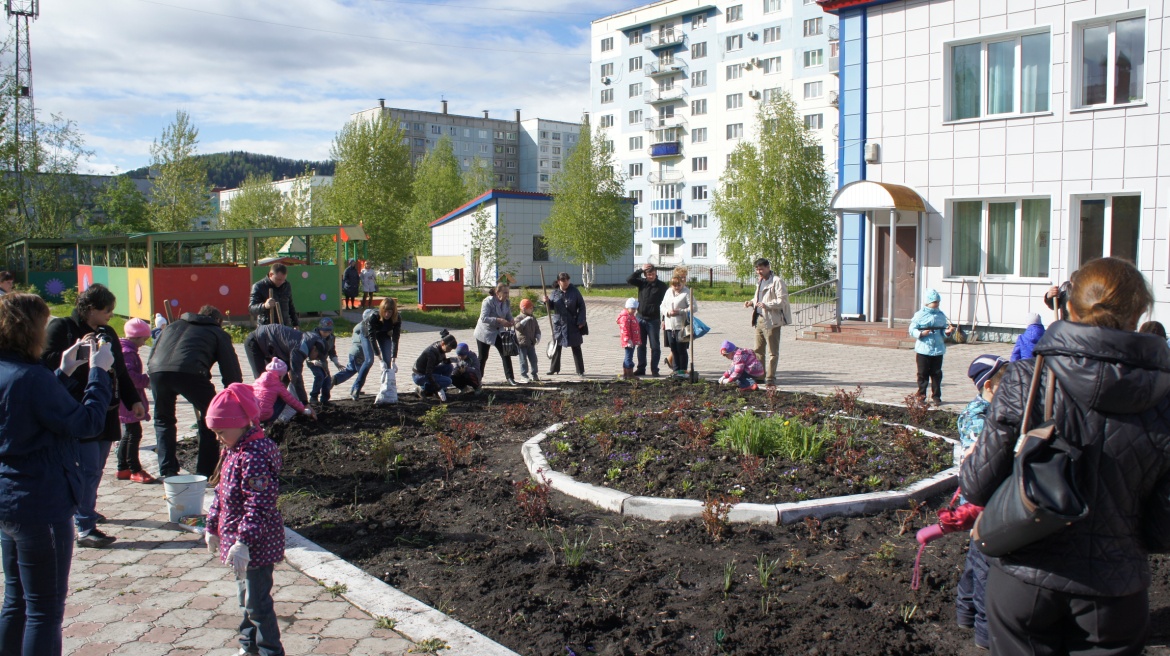 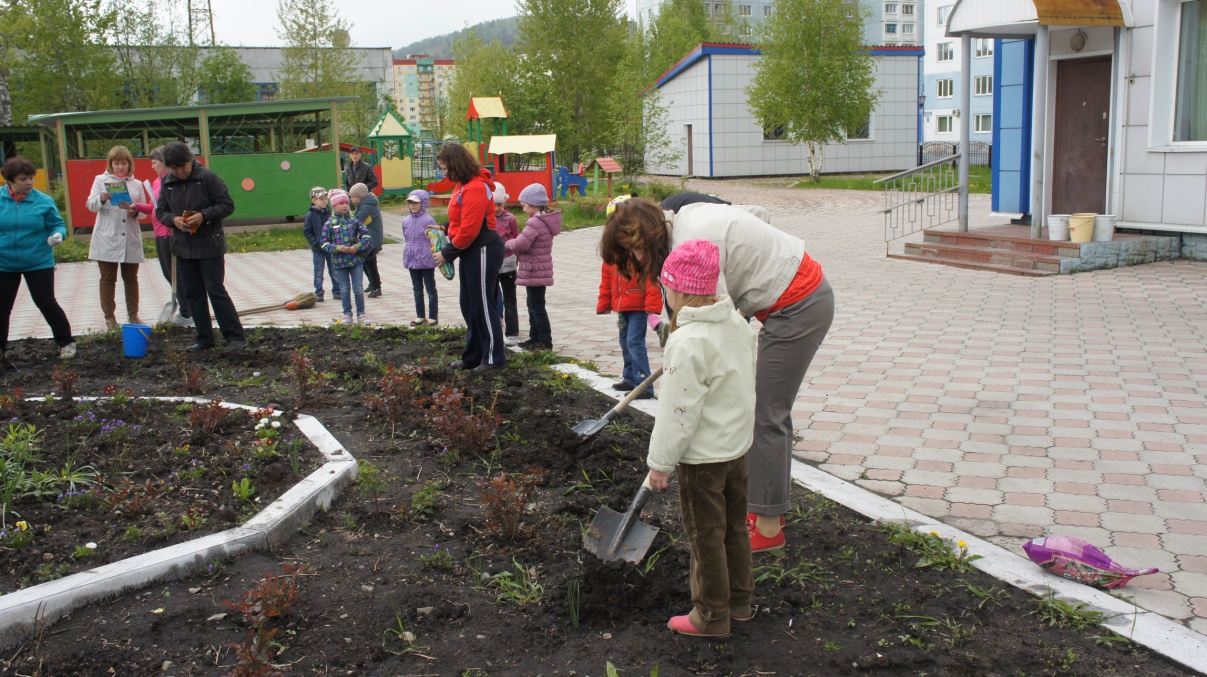 Семьи наших воспитанников нашли отражение и в рисунках. В каждой группе была организованна выставка «Моя семья». В рисунках детей  видны счастливые лица,  родительская забота и доброта.
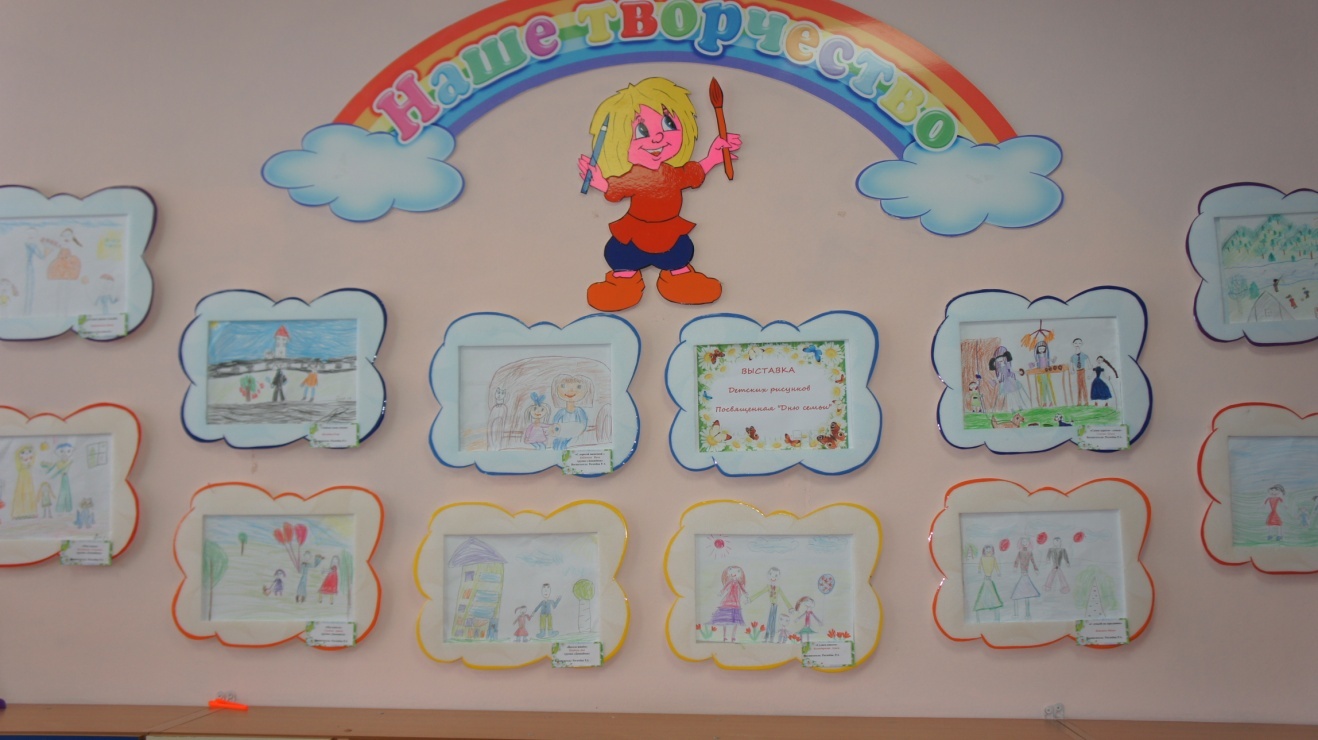 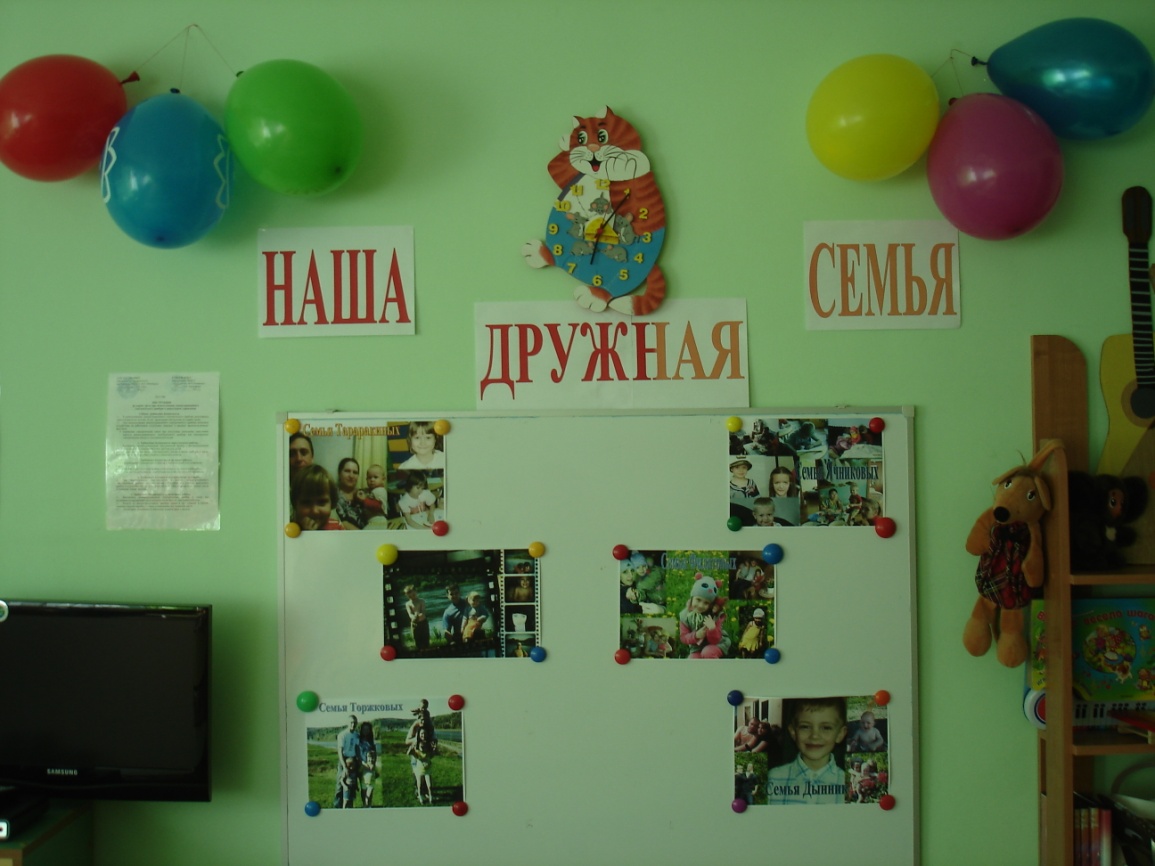 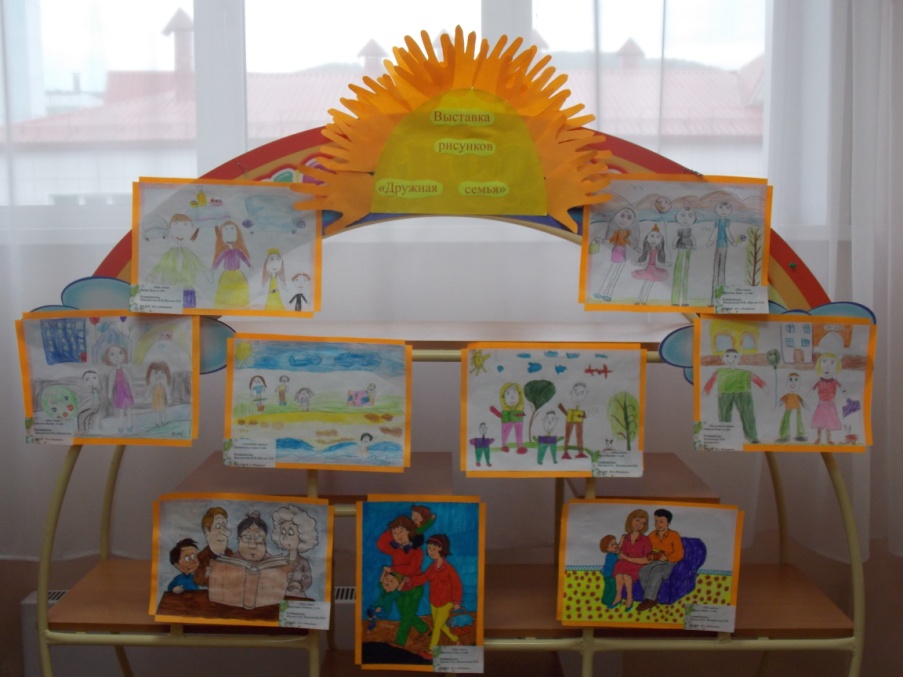 Завершился день развлечениями, организованными воспитателями каждой из групп. В младших группах, ребята вместе с родителями, были вовлечены в одну общую сказку, дети старшего возраста пригласили своих родителей на веселые соревнования. Все получили заряд бодрости и стали еще дружнее не только по отношению к своей семье, но и между  семьями своих групп.
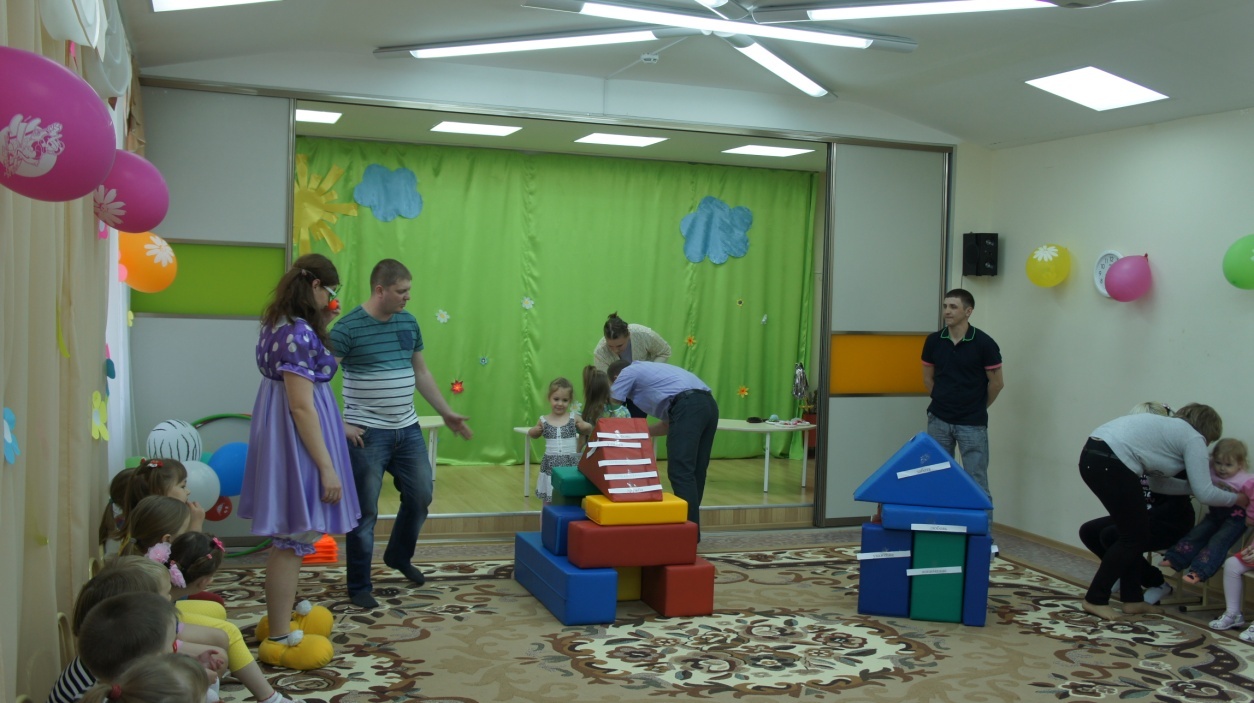 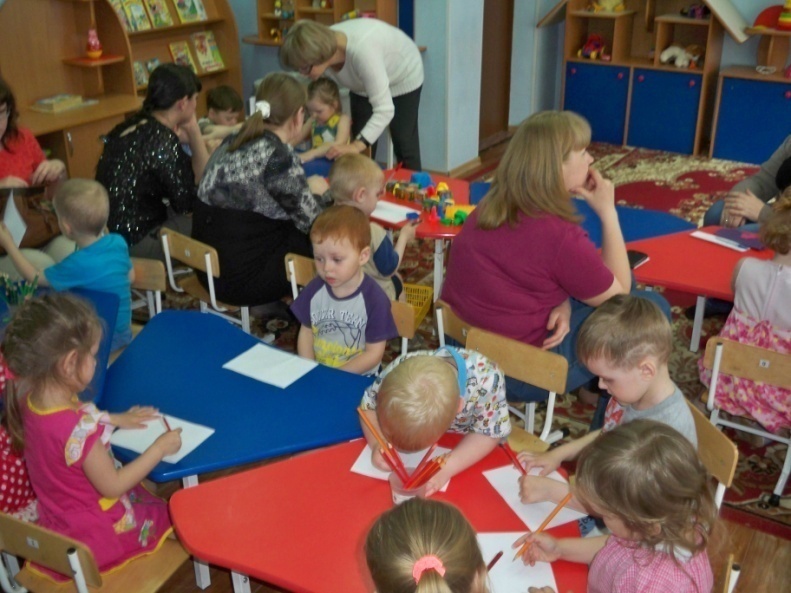 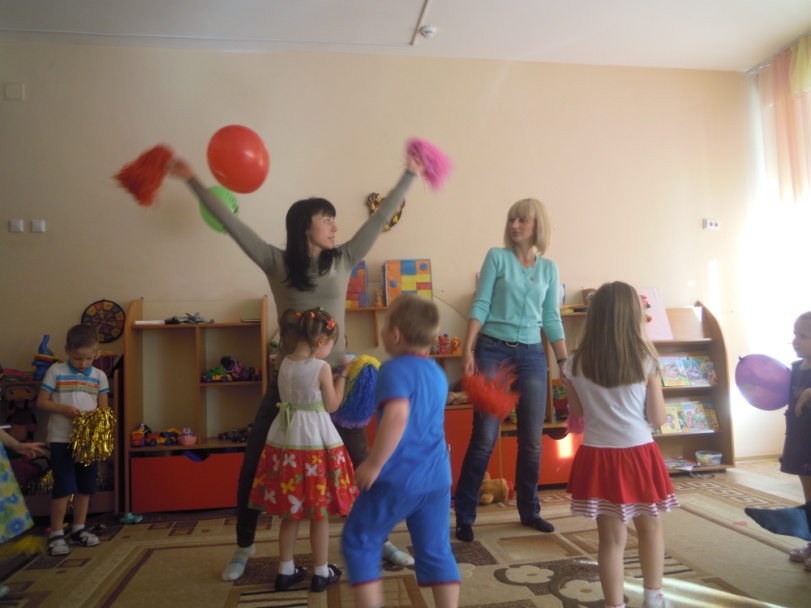 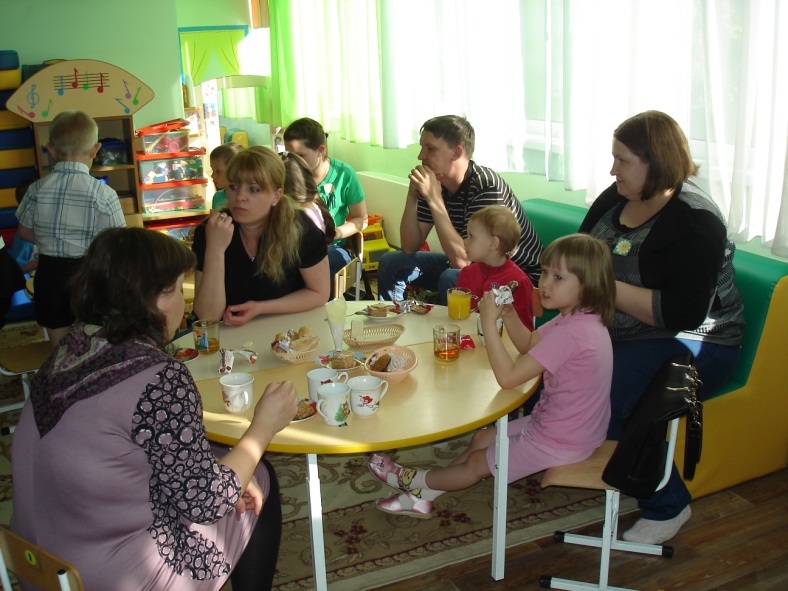 Международный день защиты детей
Пожалуй, это самый добрый и веселый праздник для детей. Можно играть, веселиться и, конечно, многому учиться. Учиться быть вежливым и добрым, учиться любить все живое, учиться уважать старших. Именно под этим девизом прошел этот день.   Праздник «Добрым смехом смеются дети» был организован на улице и в нем смогли принять участие дети всех возрастных групп.
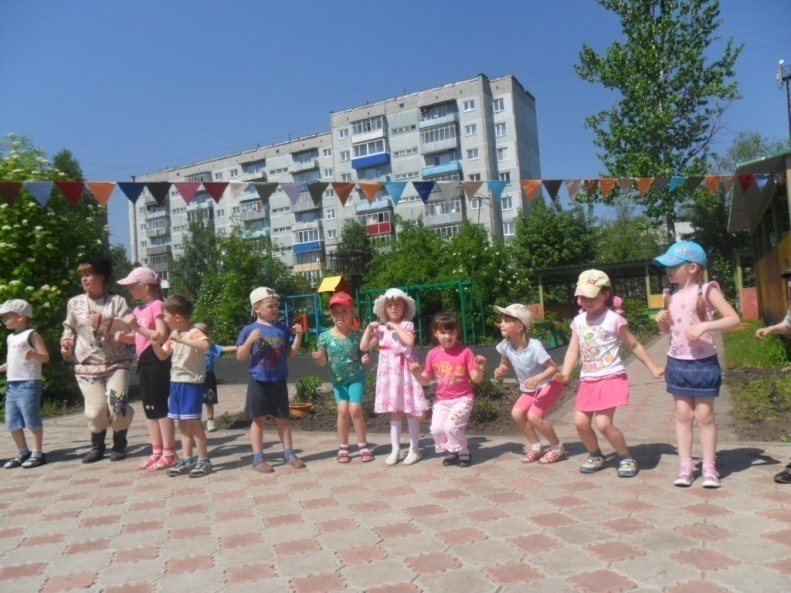 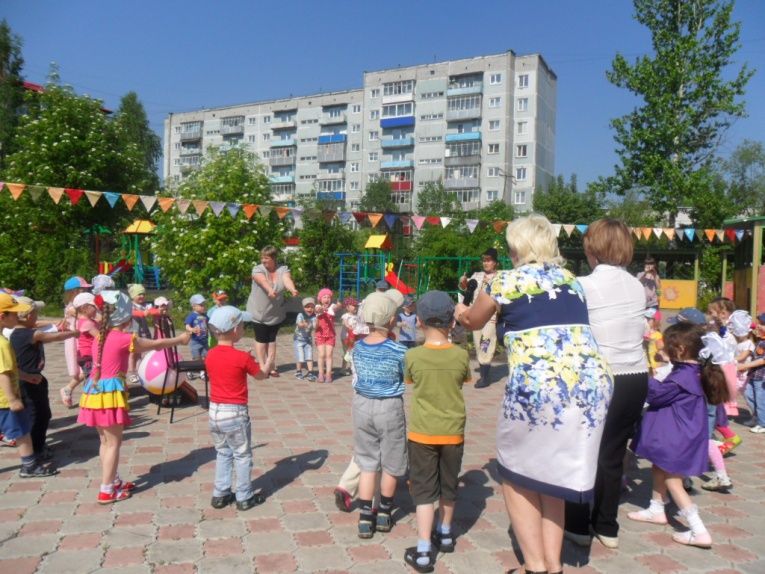 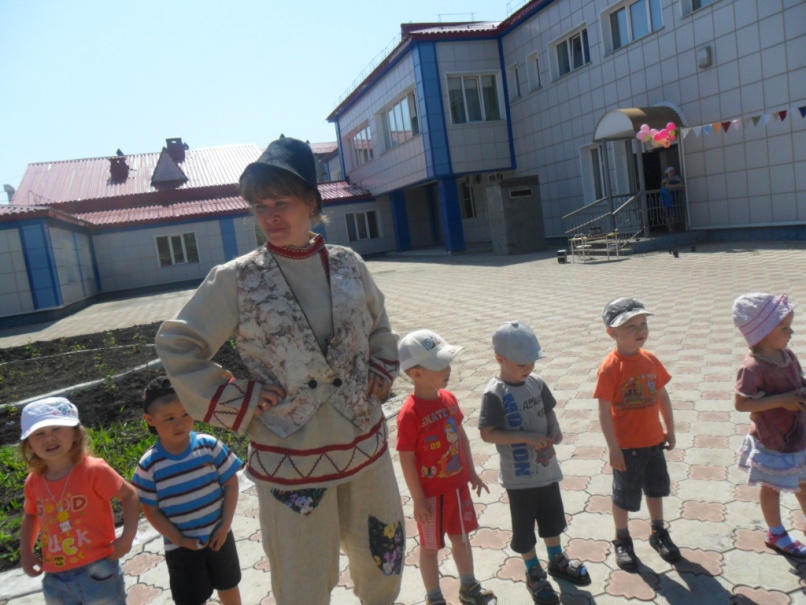 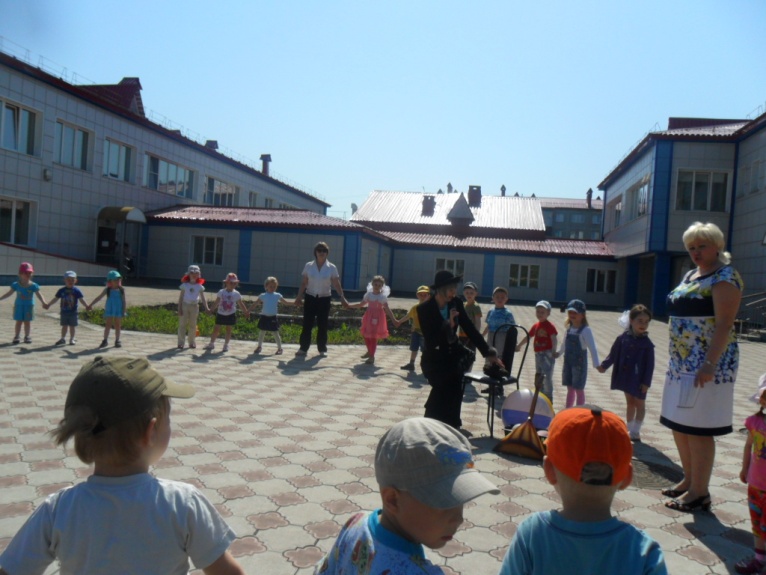 Закончился праздник конкурсом рисунков на асфальте «Мы дети планеты».
Дети получили массу положительных эмоций от совместного творчества, а организаторы подвели итоги и наградили победителей.
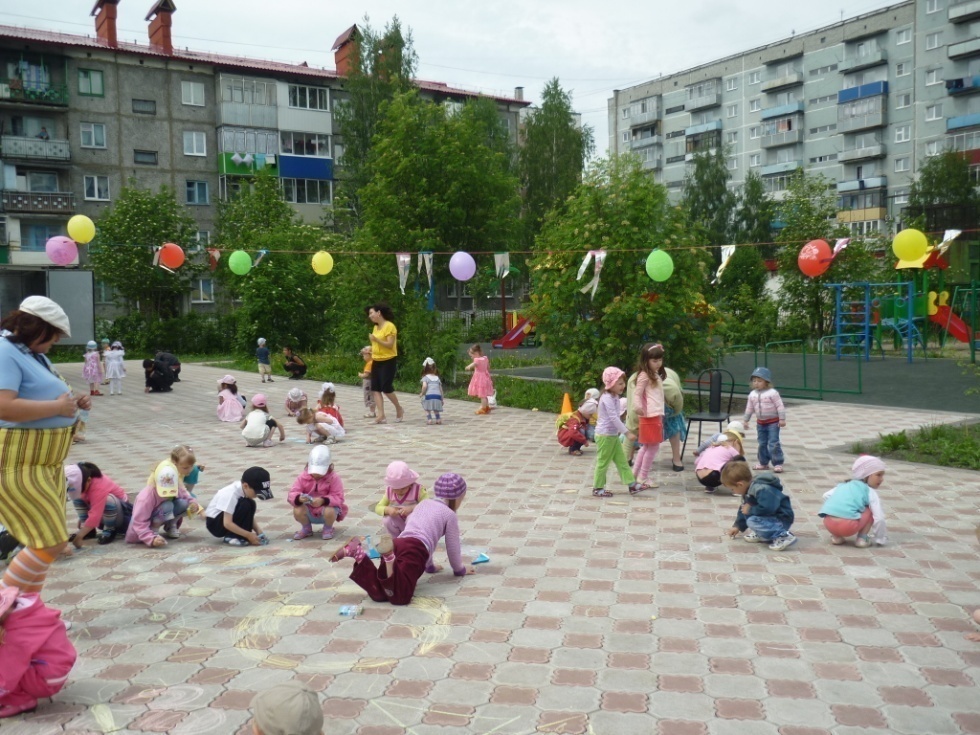 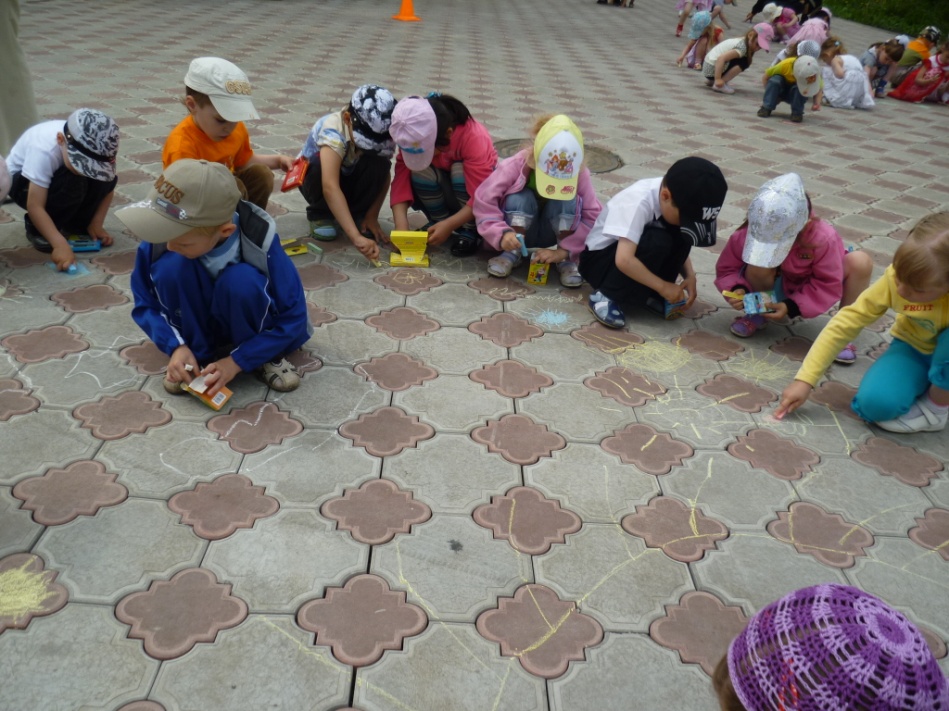 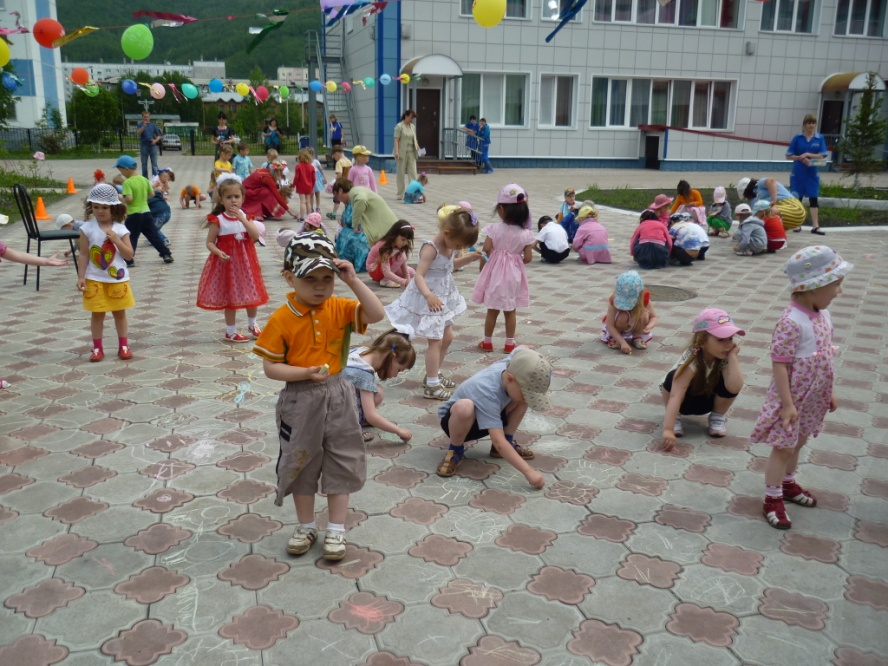 Самой позитивной, по мнению педагогов и родителей нашего детского сад стала фотовыставка «Детская улыбка». Педагоги сумели  запечатлеть счастливые лица детей. Выставка не оставила равнодушными ни одного зрителя!
 Посмотрите сами…
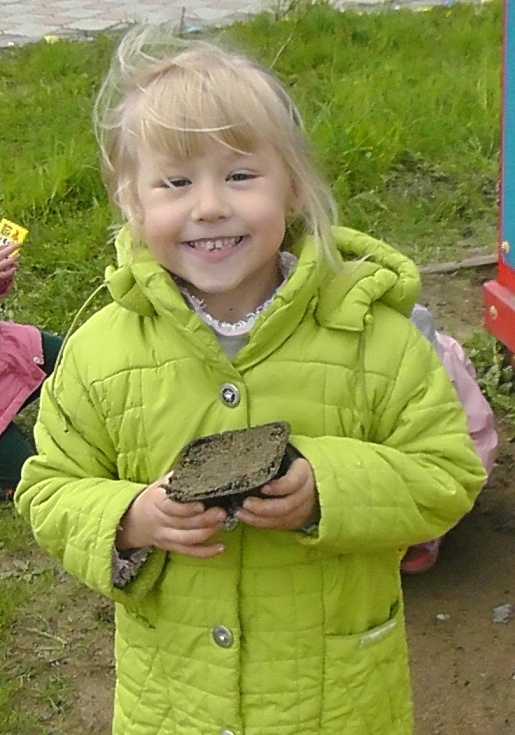 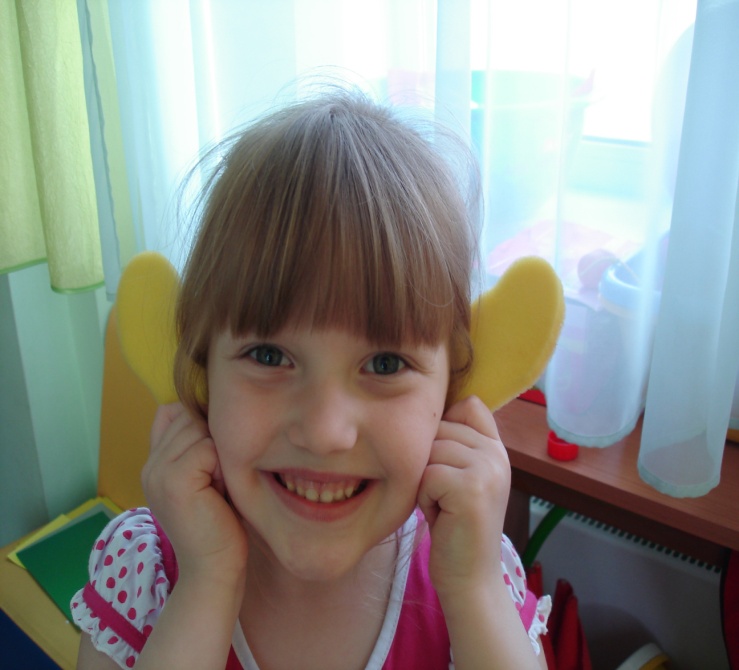 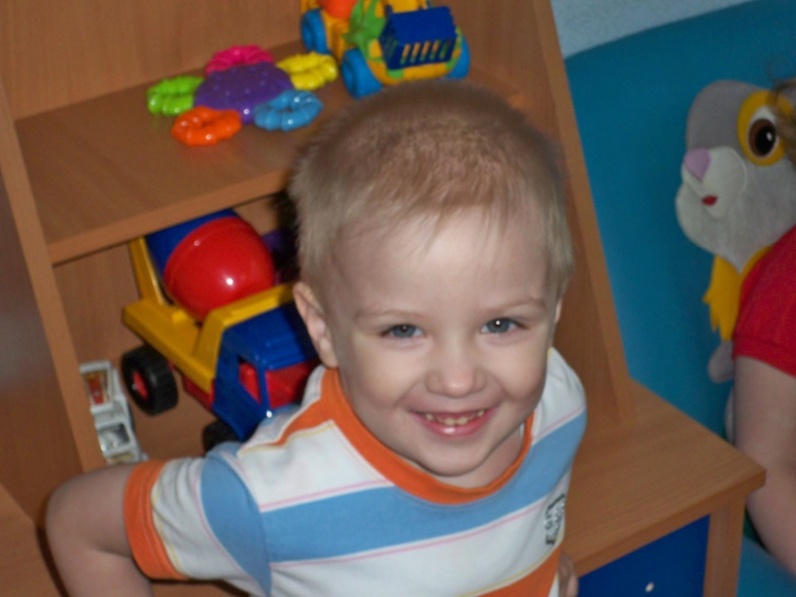 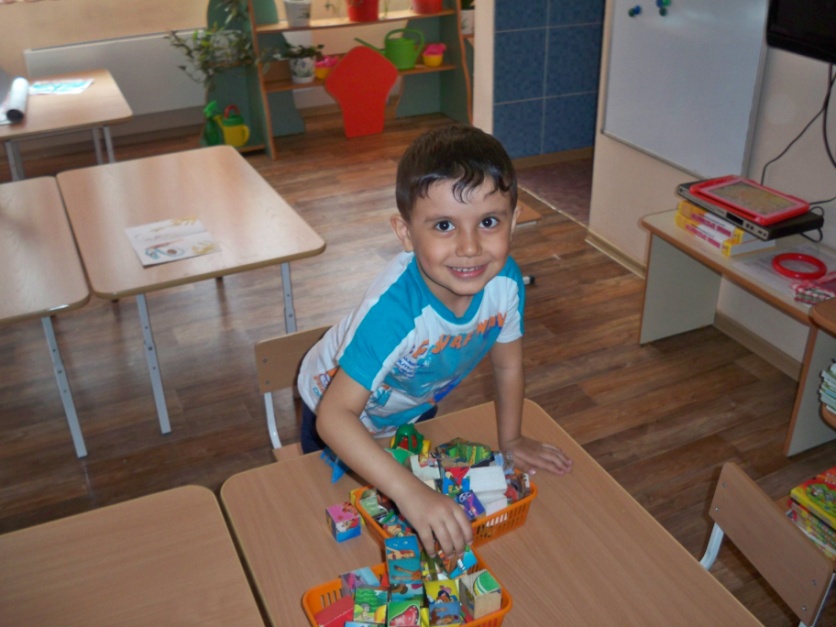 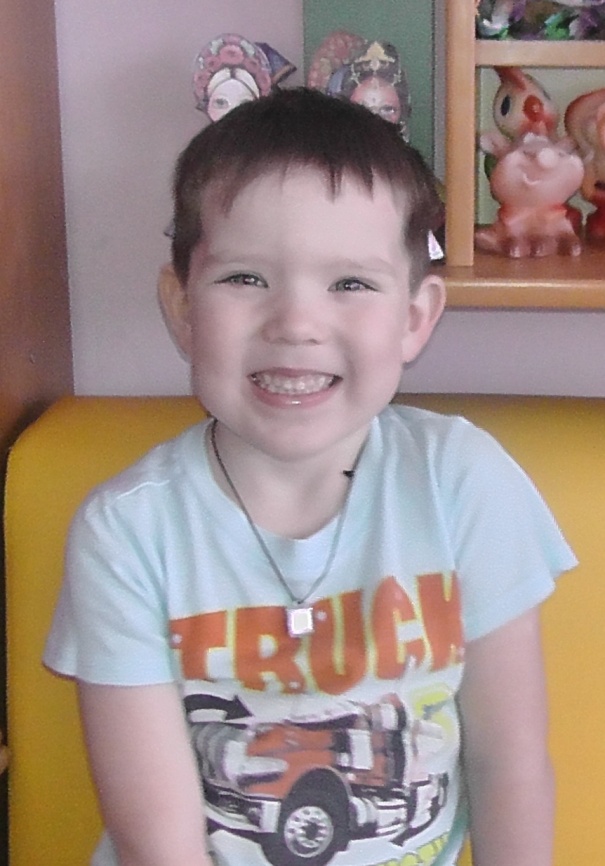 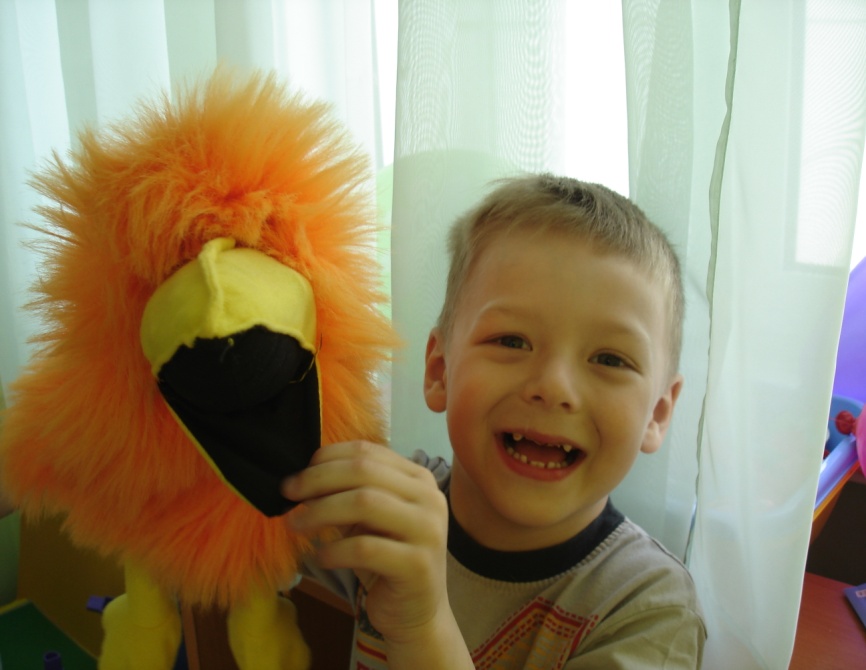 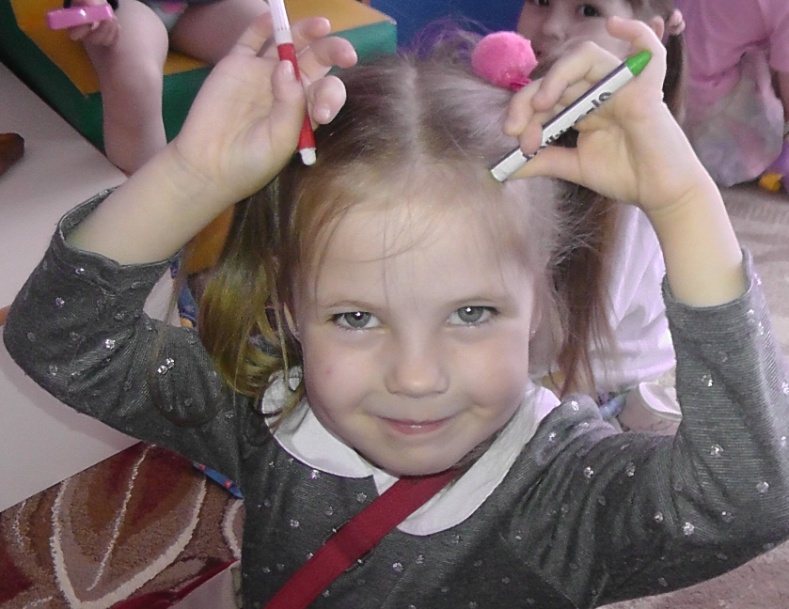 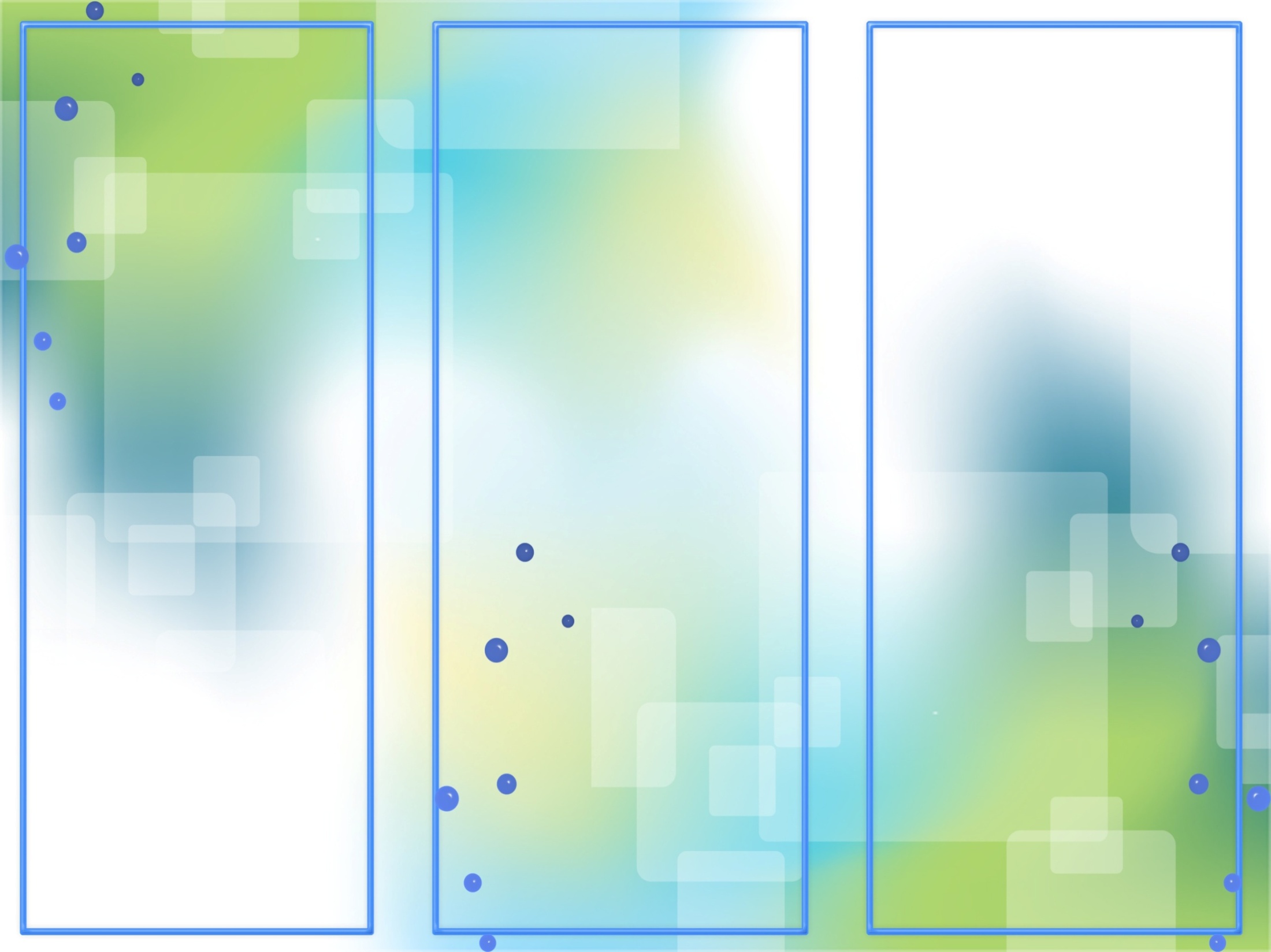 Наш дом родной, наш общий дом –Земля, где мы с тобой живем!Ты только посмотри вокруг:Тут речка, там – зелёный луг.
В лесу дремучем не пройдёшь,
воды в пустыне не найдешь!
А где-то снег лежит горой,А где-то жарко и зимой…Одно у них названье есть:Леса, и горы, и моря –Всё называется Земля!
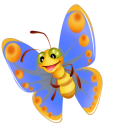 Берегите воду!
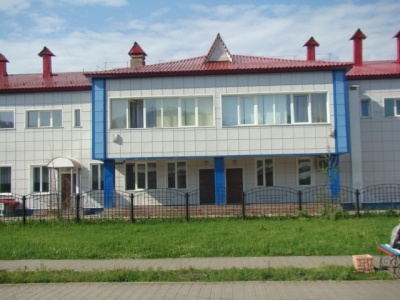 МБДОУ «Детский сад №6 «Ромашка»
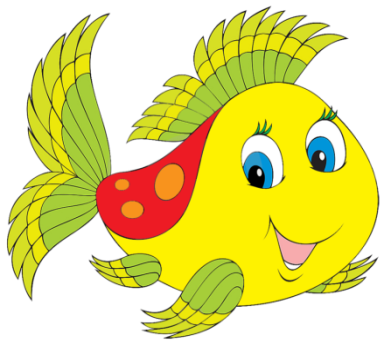 Смею Вам я доложить!
Без неё нам не прожить!
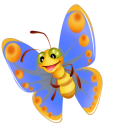 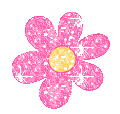 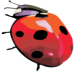 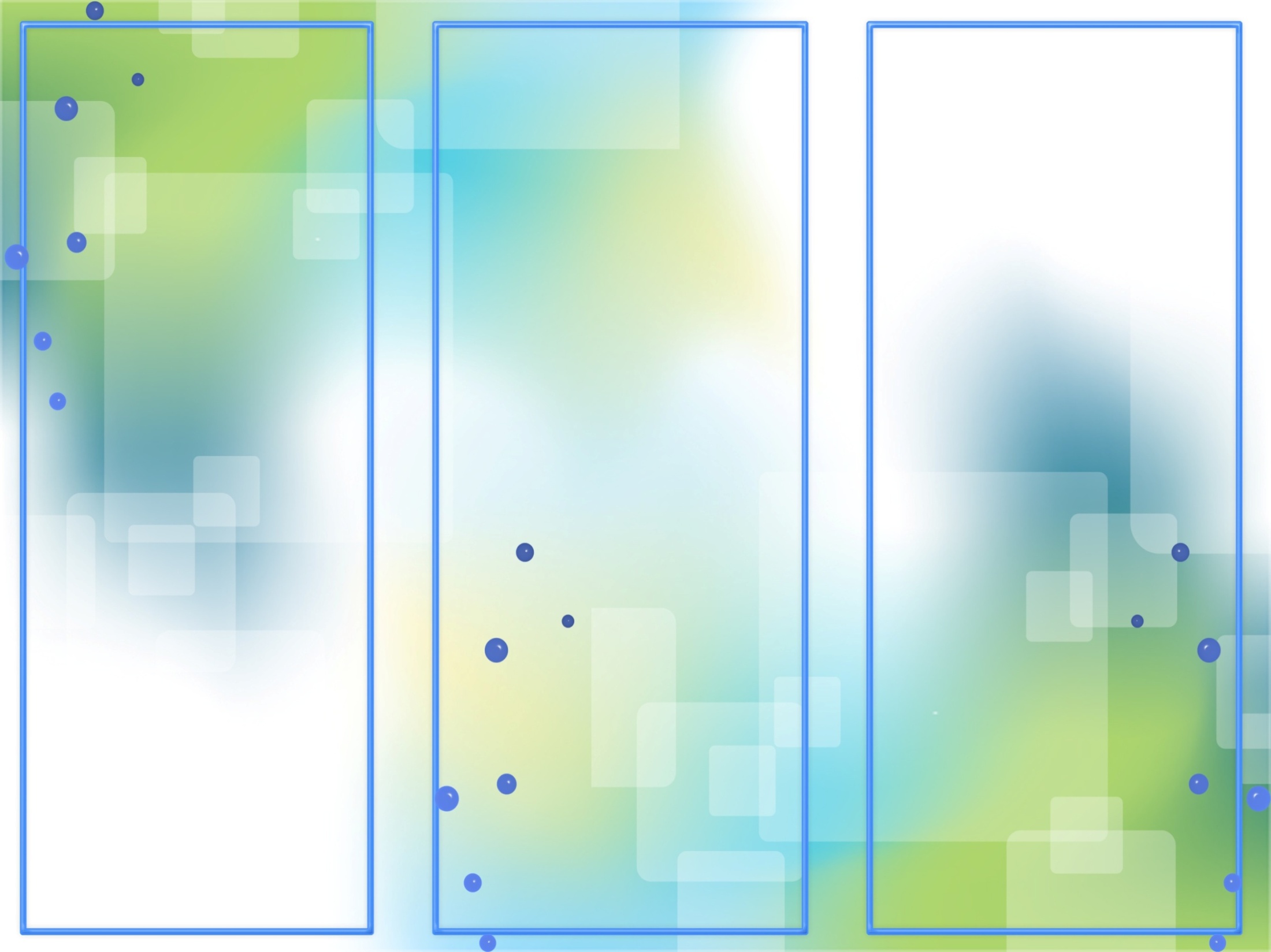 Что для охраны водоемов могут сделать взрослые и дети?
-Нельзя допускать, чтобы в водоемах мыли транспорт.
-Нельзя в воду бросать мусор, оставлять мусор на берегу.
-Надо следить за чистотой воды, расчищать родники и ручьи.
Помните  о цене воды!
Воду нельзя считать – неисчерпаемым природным источником !
Три клада у природы есть:
Вода, земля и воздух – три ее основы
Какая бы ни грянула беда-
Целы они – все возродится снова.
Вода входит в любой организм, она важное для организма вещество.

Вода оживляет пустыни, повышает урожаи.
Вода – друг человека.
Она – удобная дорога.
Вода – важный помощник для человека.
Вода также является домом для множества растений и животных.
Очень трудно приходится живым существам при недостатке воды.
 
Растения увядают и могут погибнуть.
Животные, если их лишить воды, быстро гибнут.
Человек может прожить без воды и пищи до 100 дней, а без воды – не больше 10 дней.